KÖZPONTI IDEGRENDSZER
Heinzlmann Andrea
Állatorvostudományi Egyetem, Anatómiai és Szövettani Tanszék
Humán Anatómia Kurzus
2018
IDEGRENDSZER
feldolgozza a külső és belső ingereket - a test valamennyi részének irányításával reagál
két sejttípusból áll: 
neuronok
gliasejtek
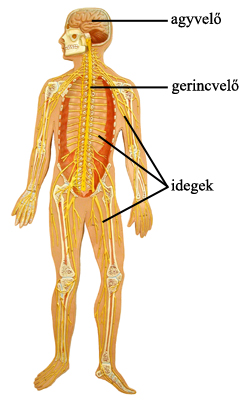 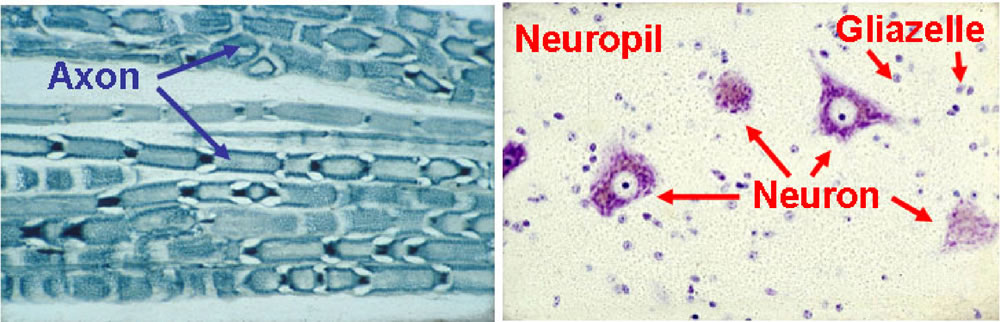 IDEGRENDSZER
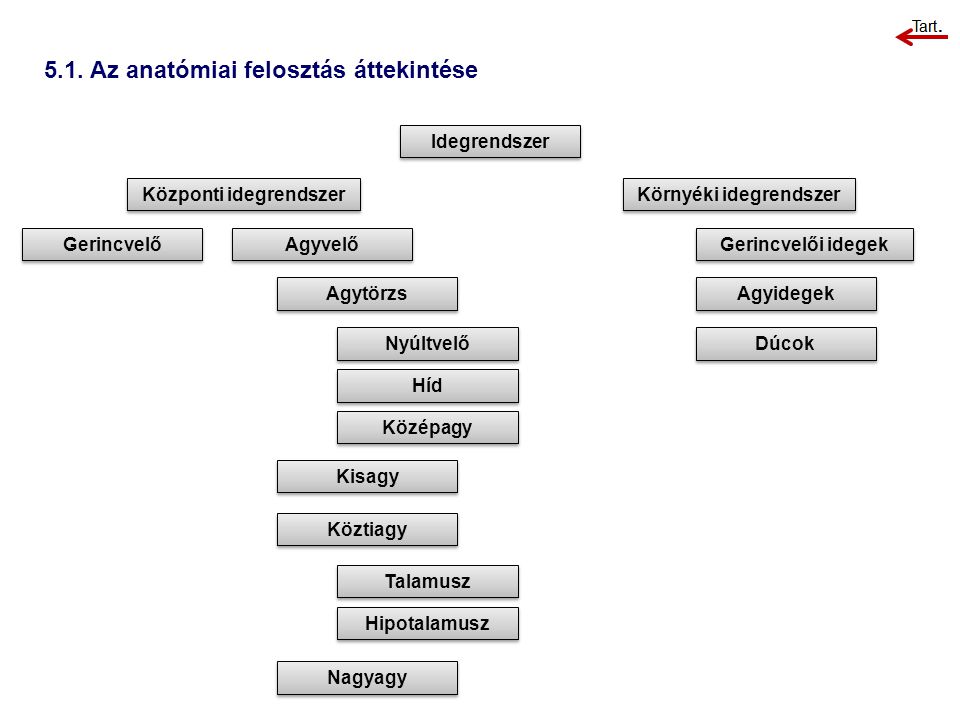 ANATÓMIAI FELOSZTÁSA:

I. KÖZPONTI IDEGRENDSZER:
AGYVELŐ
GERINCVELŐ


II. KÖRNYÉKI (PERIFÉRIÁS) IDEGRENDSZER:
GERINCVELŐI IDEGEK
AGYIDEGEK
PERIFÉRIÁS DÚCOK
IDEGRENDSZER
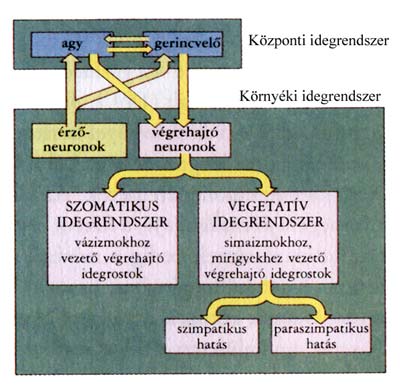 ÉLTTANI FELOSZTÁS:

I. VEGETATIV IDEGRENDSZER:
SZIMPATIKUS
PARASZIMPATIKUS
ENTERÁLIS IDEGRENDSZER

II. SZOMATIKUS IDEGRENDSZER:
MOZGATÓ
ÉRZŐ
KÖZPONTI IDEGRENDSZER
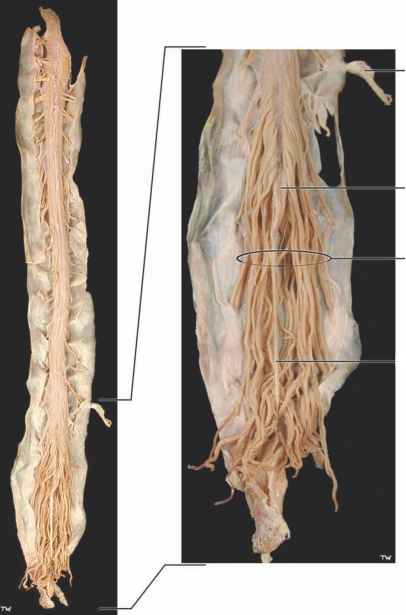 feladata az információ feldolgozása és ez alapján döntések meghozatala
az izmokat ellátó idegek számára az információ megtervezése
RÉSZEI:
AGYVELŐ
GERINCVELŐ
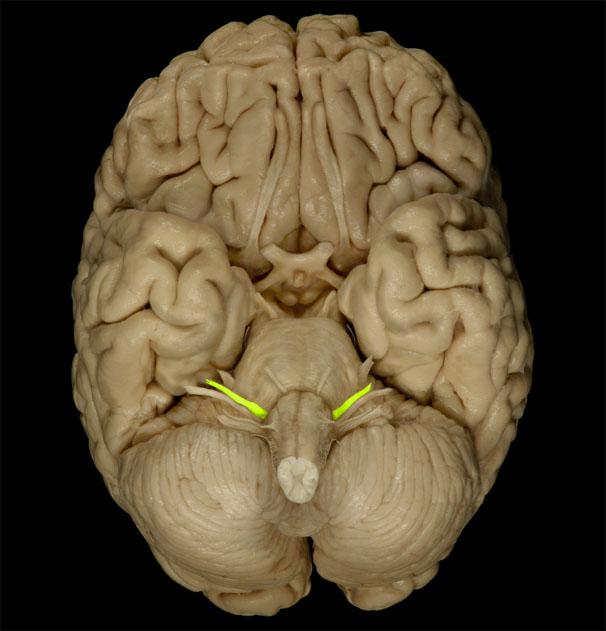 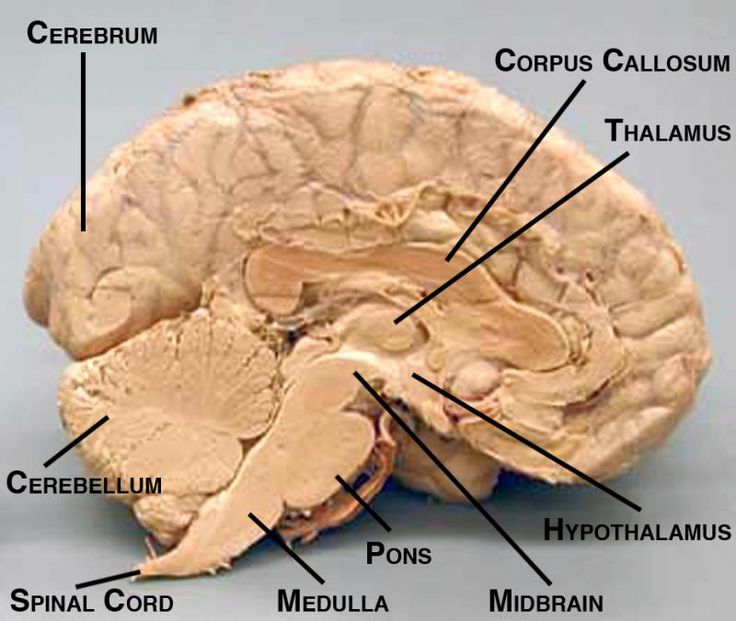 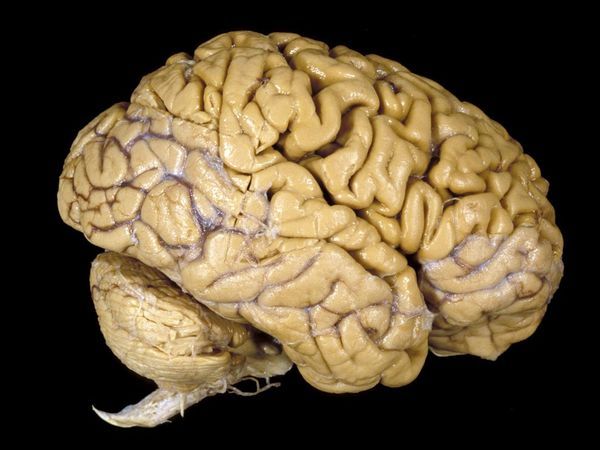 Medulla spinalis
KÖZPONTI IEDEGRENDSZER
RÉSZEI:
Fehér állomány (Substantia alba) 
Szürke állomány (Substantia grisea)
Substantia grisea
Substantia alba
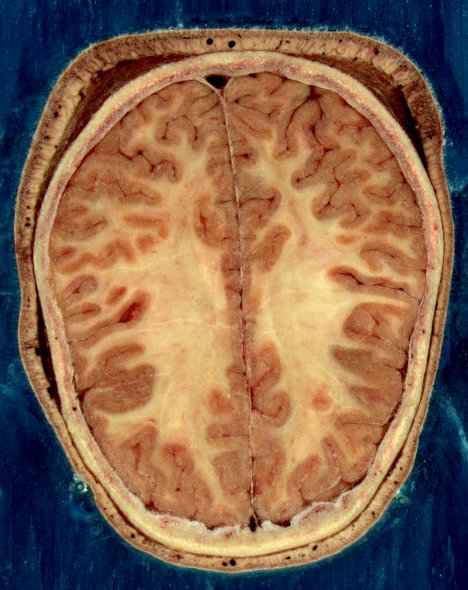 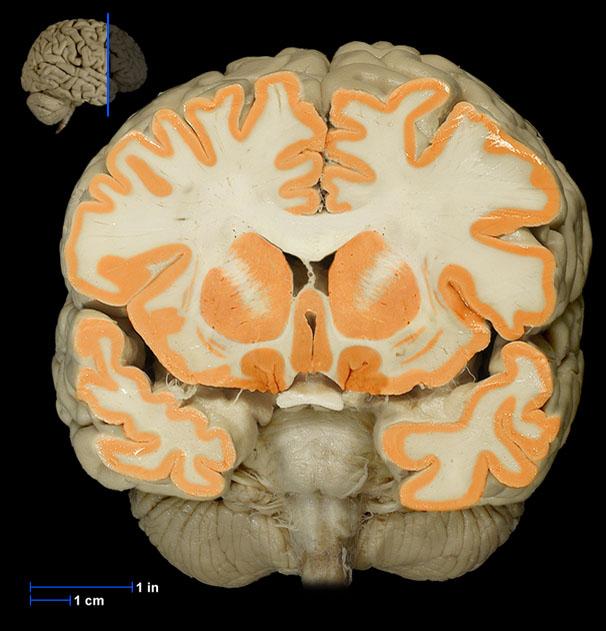 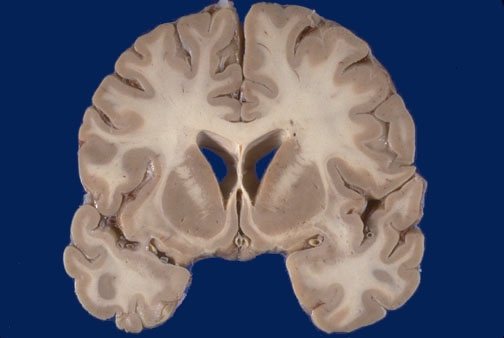 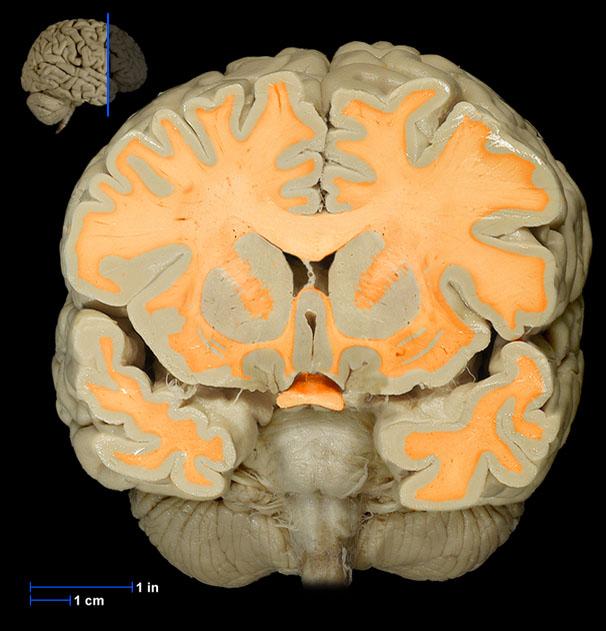 Substantia 
grisea
Substantia
alba
Frontalschnitt
KÖZPONTI IDEGRENDSZER
SZÜRKE ÁLLOMÁNY (SUBSTANZIA GRISEA):
idegsejtek sejttestjei
Substantia grisea
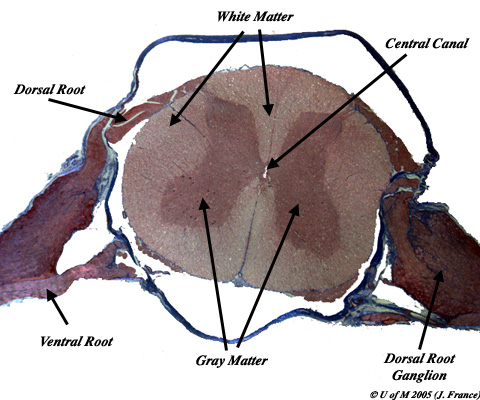 Substantia alba
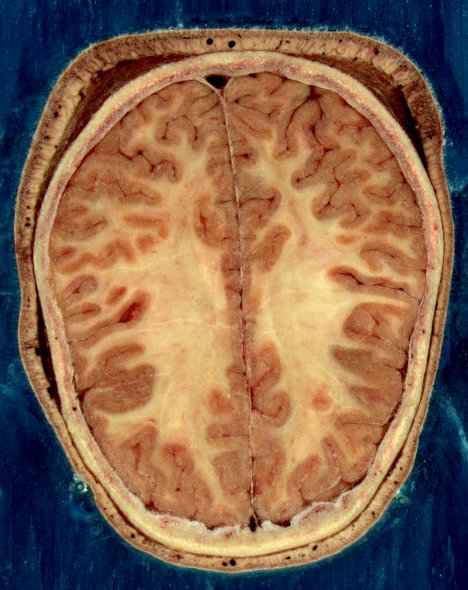 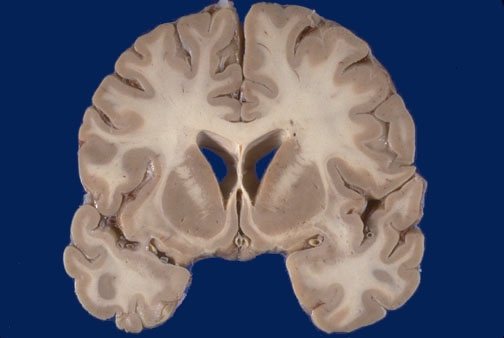 Substantia 
grisea
Substantia
alba
Frontalis szelet
KÖZPONTI IDEGRENDSZER
FEHÉR ÁLLOMÁNY (SUBSTANZIA GRISEA):
axonok
gliasejtek
Substantia grisea
Substantia alba
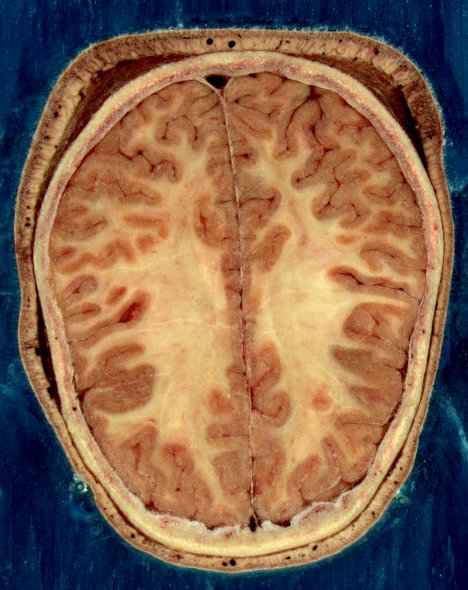 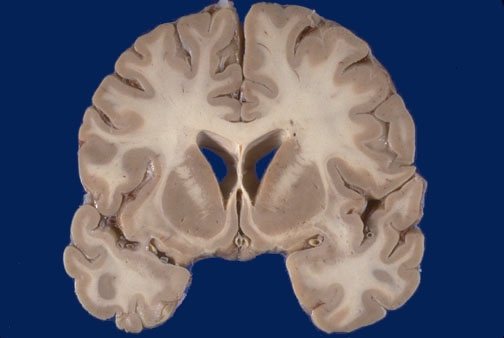 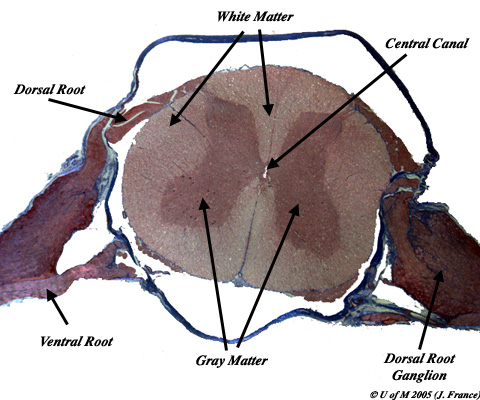 Substantia 
grisea
Substantia
alba
Frontalis metszet
AGYVELŐ (CEREBUM, ENCEPHALON)
központi idegrendszernek a koponyaüregben elhelyezkedő része
 kognitív funkciókért is felelős
mozgásminták létrehozása és kivitelezése
az észlelés különböző szintű mintáinak létrehozása (percepció stb.)
a test homeosztázisának neuro-immuno-endokrin szabályozása
 vegetatív funkciók (légzés, keringés, stb.)
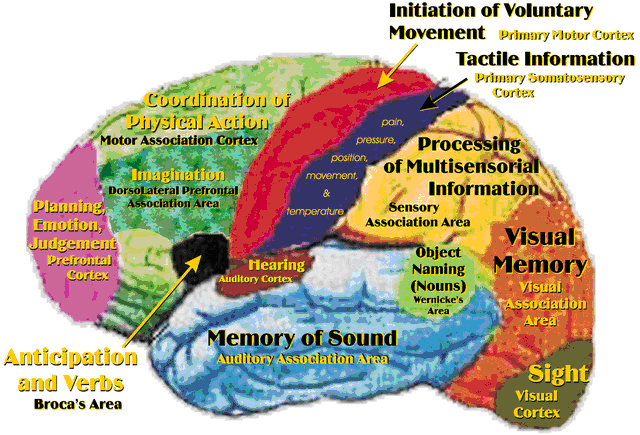 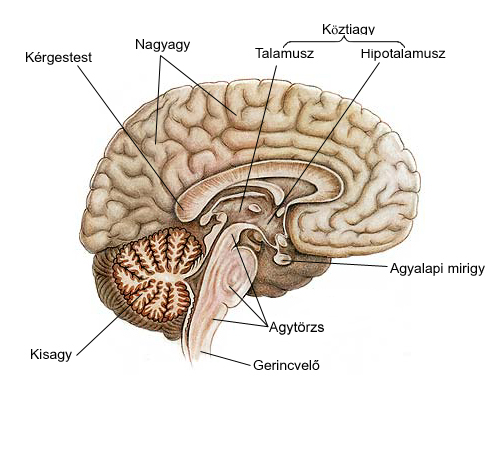 AGYVELŐ (CEREBUM, ENCEPHALON)
FŐBB RÉSZEI:
NAGYAGY (CEREBRUM)
KISAGY (CEREBELLUM)
AGYTÖRZS:
MEDULLA OBLONGATA (NYÚLTVELŐ)
PONS (HÍD)
MESENCEPHALON (KÖZÉPAGY)
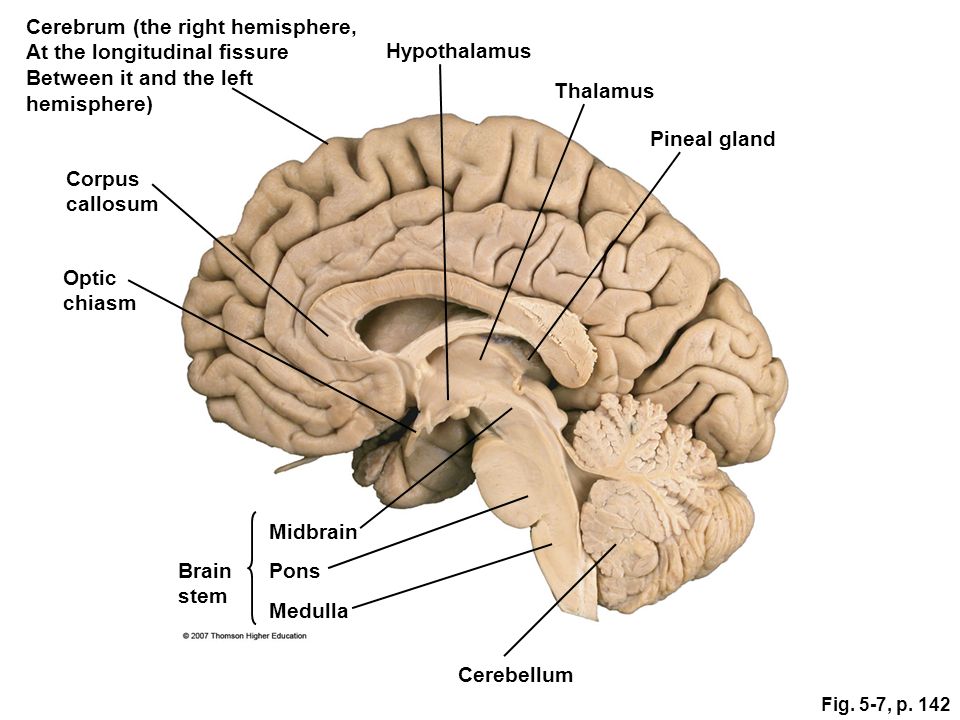 AZ AGYVELŐ RÉSZEI
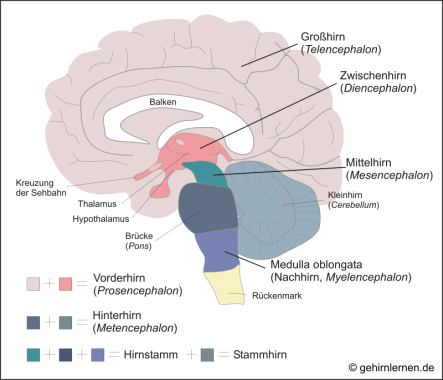 az embrionális agyhólyagokból kialakuló agyterületek szerint:
I. Prosencephalon (előagy)
II. Telencephalon (nagyagy)
Cortex
Basalis ganglionok
Limbikus rendszer
III. Diencephalon (köztiagy)
Thalamus
Epithalamus
Subthalamus
Hypothalamus
Metathalamus
AZ AGYVELŐ RÉSZEI
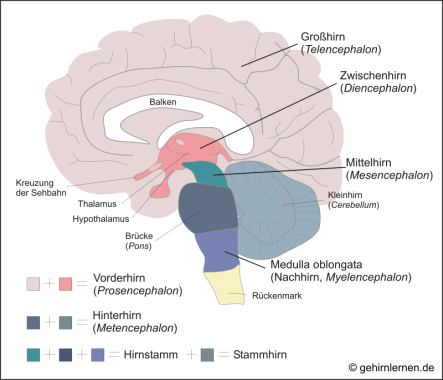 IV. Mesencephalon (középagy):
Tectum
Tegmentum
Crura cerebri
V. Rhombencephalon (utóagy)
Metencephalon 
Cerebellum (kisagy)
Pons (híd)
Myelencephalon 
Medulla oblongata (nyúltvelő)
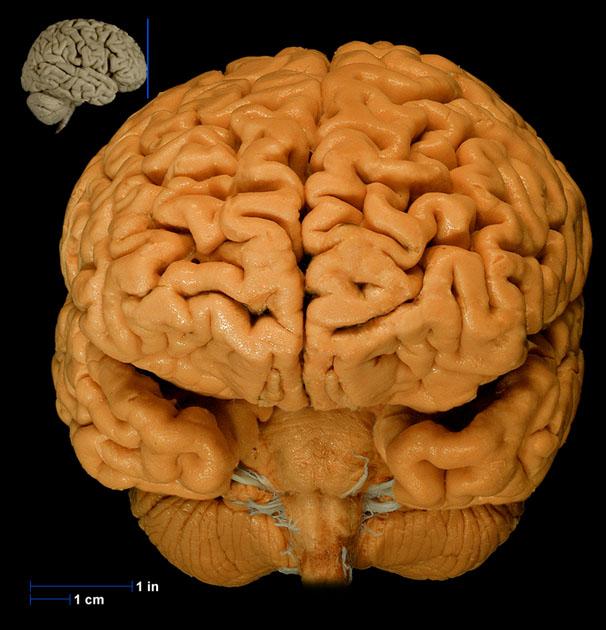 AGYVELŐ (CEREBUM, ENCEPHALON)
Fissura longitudinalis cerebri – jobb és bal hemispherium elválasztása
Gyri cerebri
 Sulci cerebri
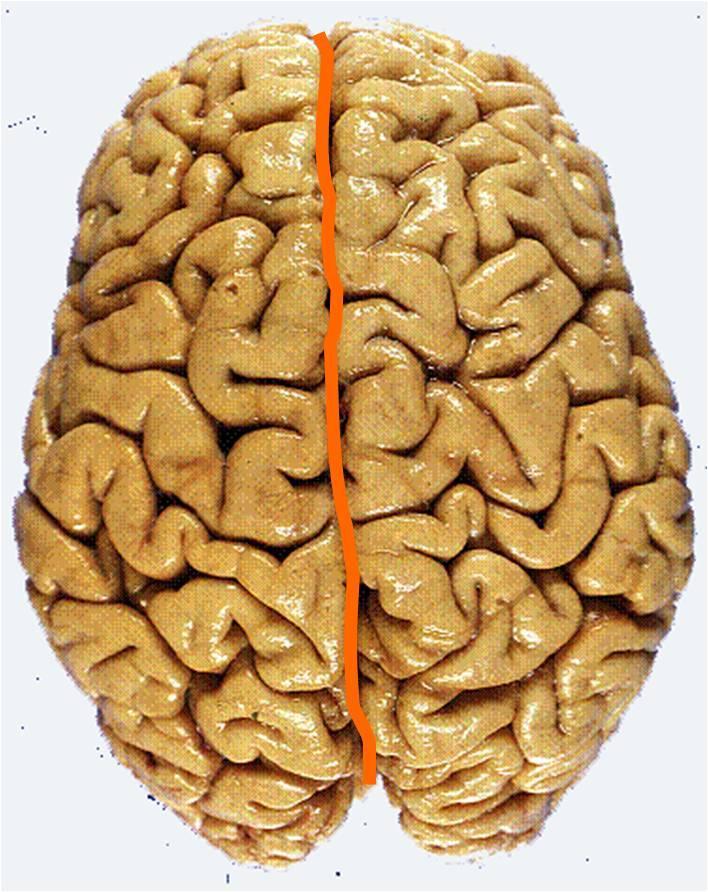 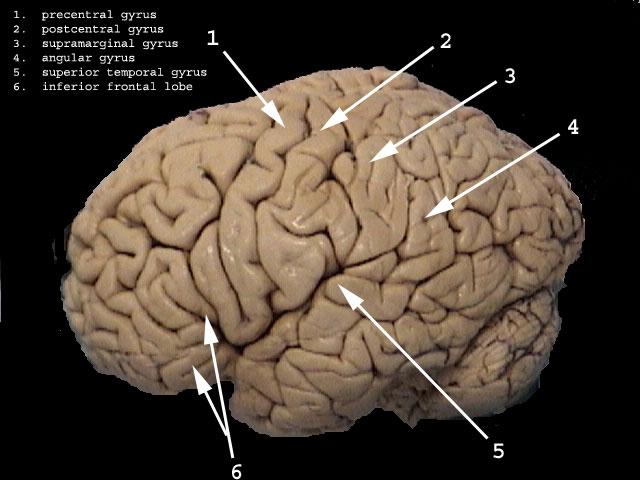 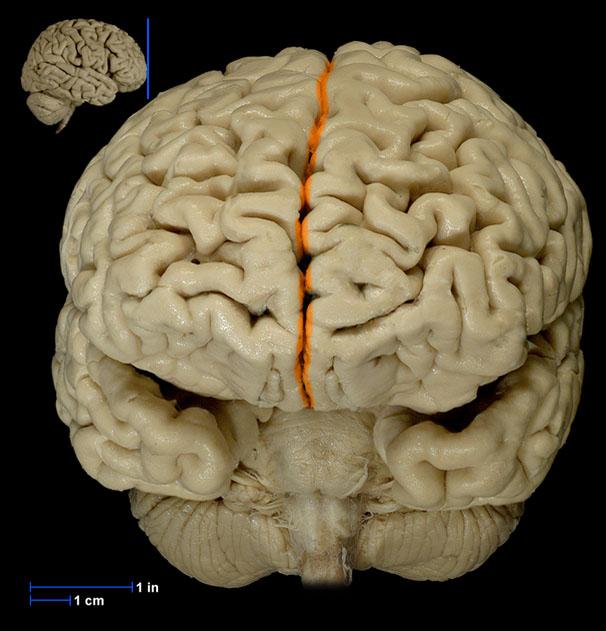 GYRI
Fissura longitudinalis cerebri
AGYVELŐ (CEREBUM, ENCEPHALON)
KÉRGES TEST (CORPUS CALLOSUM):
a hemispheriumok összekötése
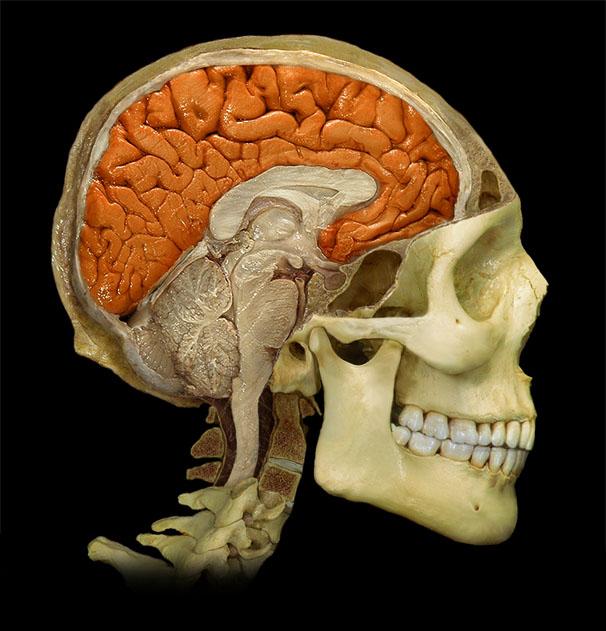 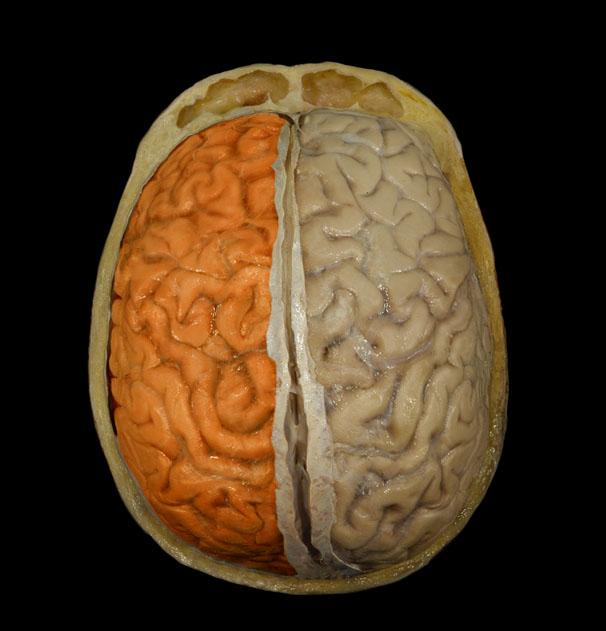 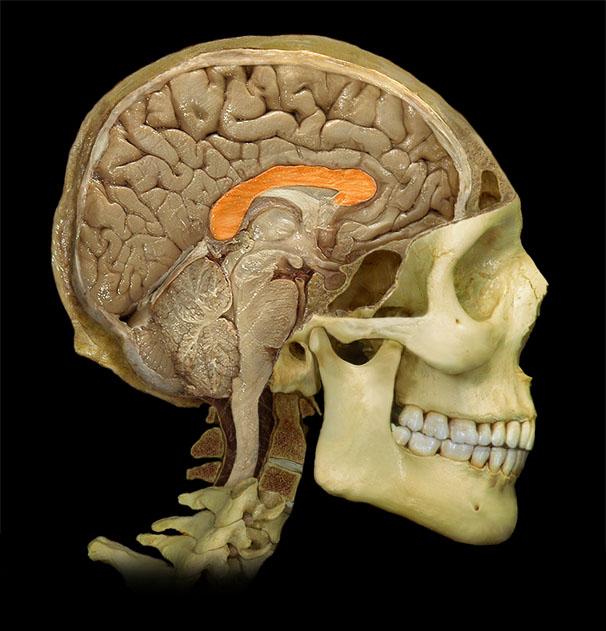 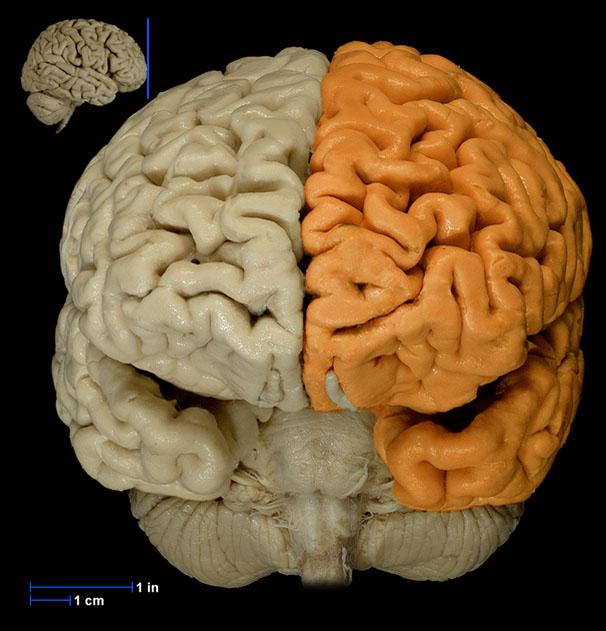 Corpus callosum
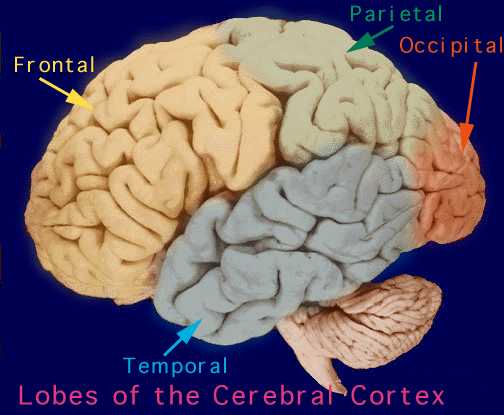 NAGYAGY (CEREBUM, ENCEPHALON)
Homlok lebeny (Lobus frontalis)
Fali lebeny (Lobus parietalis)
Halánték lebeny (Lobus temporalis)
Nyakszirti lebeny (Lobus occipitalis)
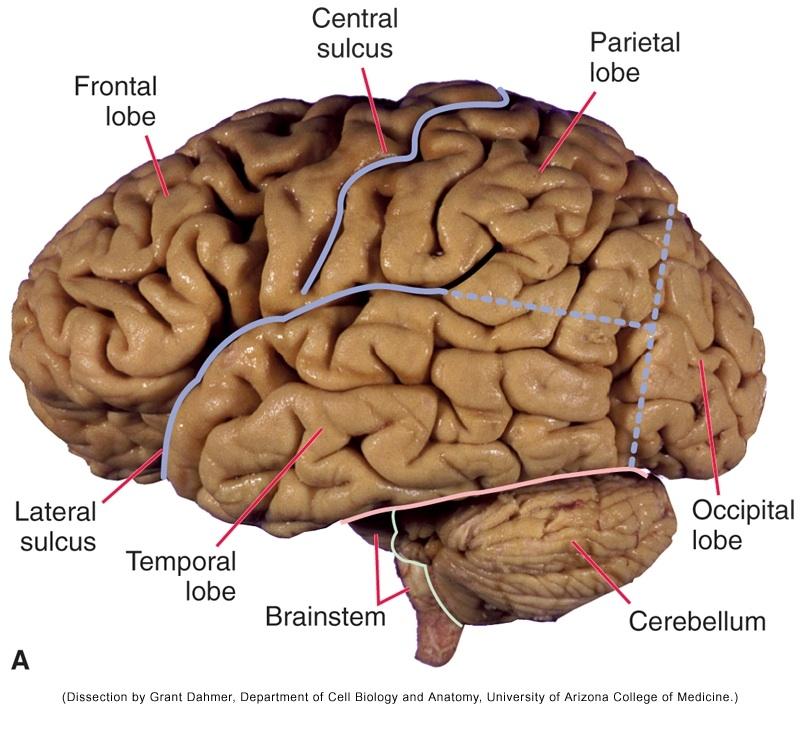 NAGYAGY (CEREBUM, ENCEPHALON)
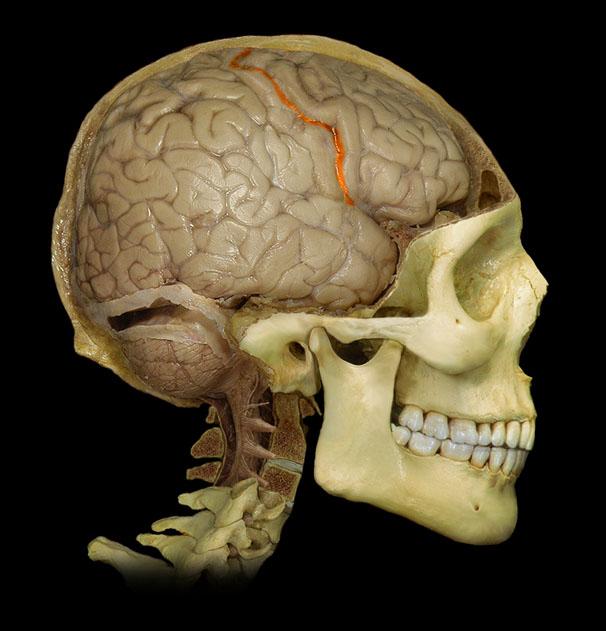 SULCUS CENTRALIS:
lobus frontalis és lobus parietalis között
gyrus precentralis és gyrus postcentralis elválasztása
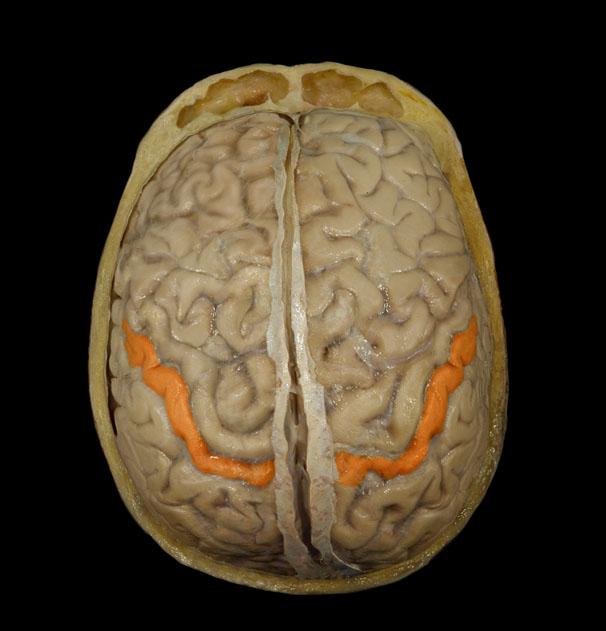 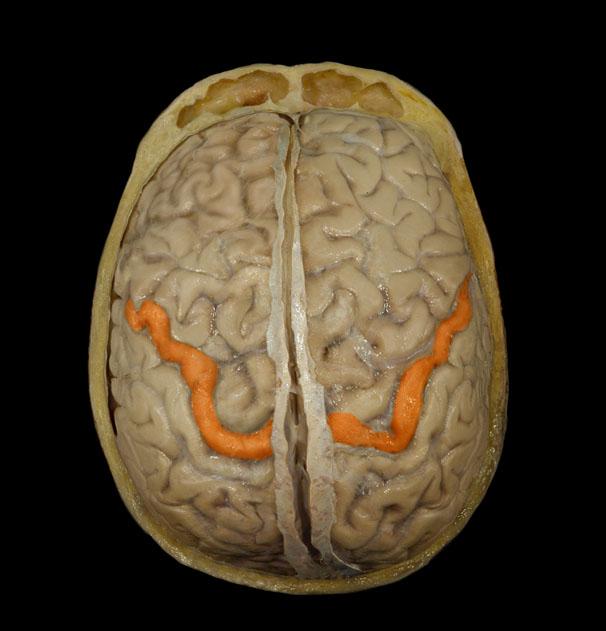 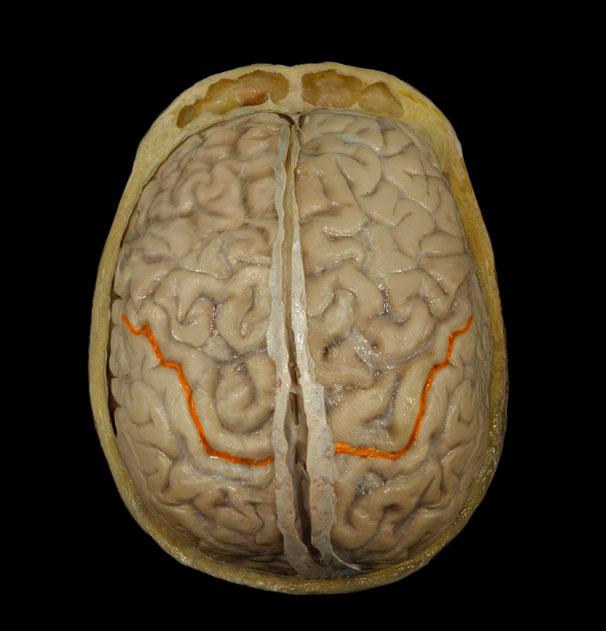 Frontalis lebeny
Parietális lebeny
Sulcus centralis
Gyrus precentralis
Gyrus postcentralis
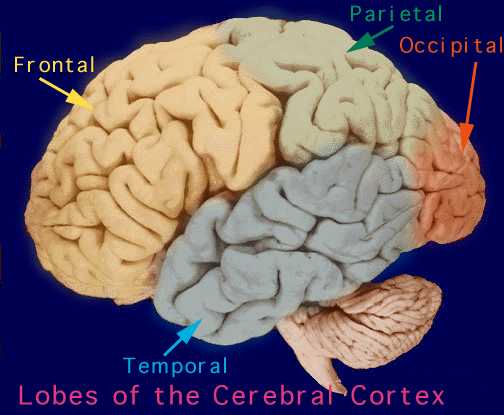 NAGYAGY (CEREBUM, ENCEPHALON)
SULCUS LATERALIS:
lobus frontalis, parietalis és temporális közötti hasadék
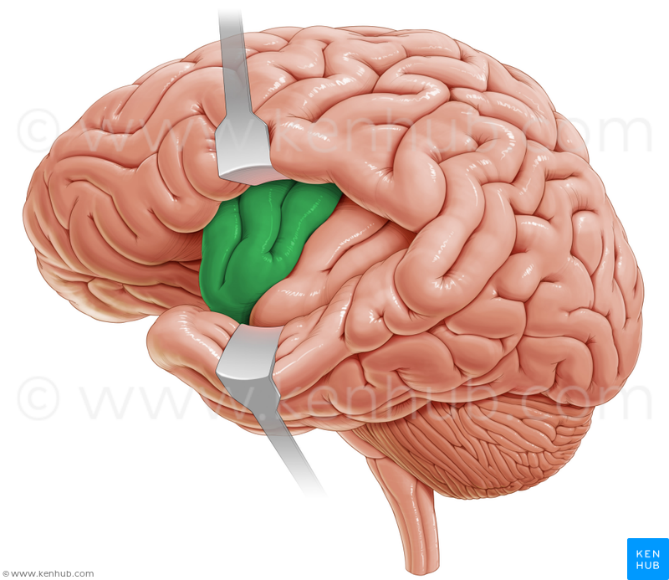 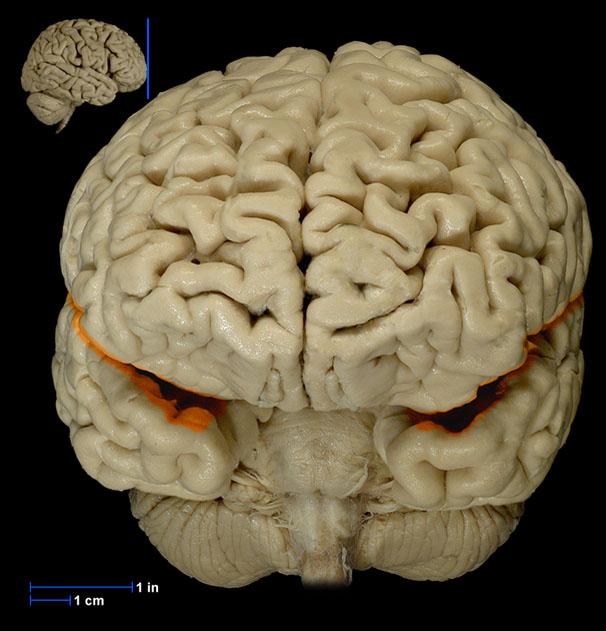 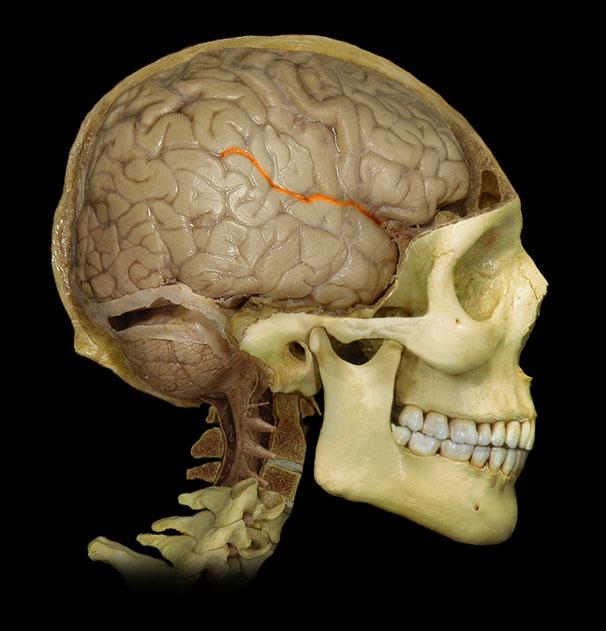 Fali lebeny
Frontális
 lebeny
Halántéki lebeny
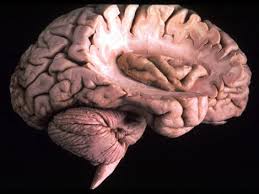 INSULA
Sulcus lateralis
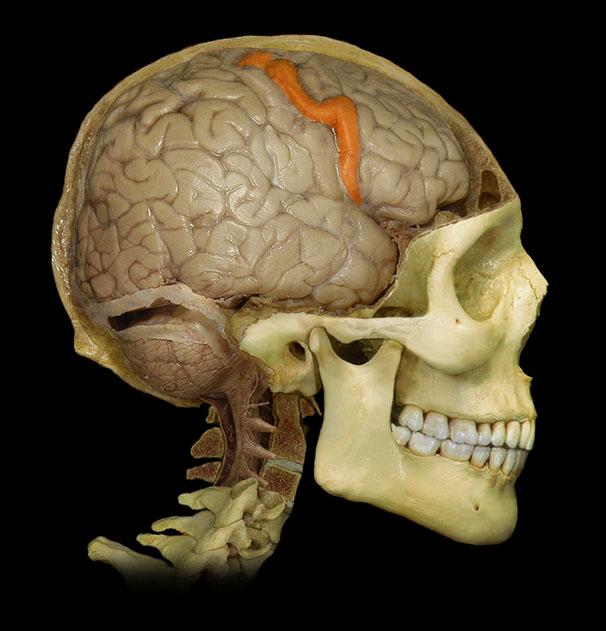 NAGYAGY (CEREBUM, ENCEPHALON)
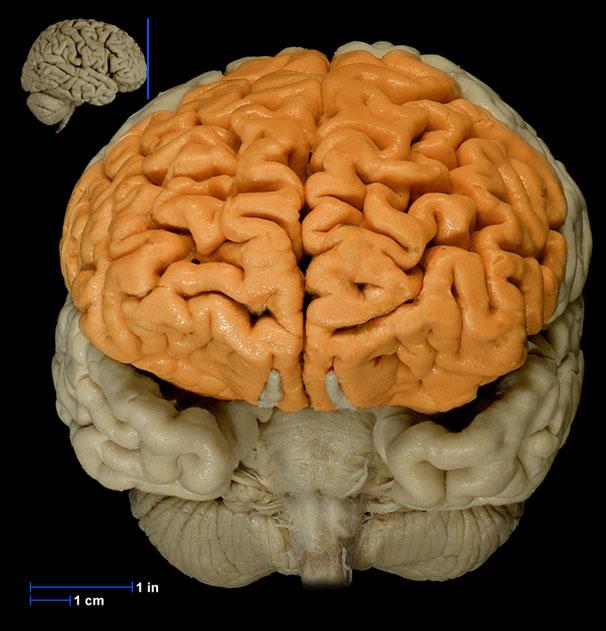 HOMLOKLEBENY (LOBUS FRONTALIS):
Gyrus preacentralis 
- primer motoros cortex
FELADAT:
 figyelés
gondolkodás
viselkedés
mozgás
rugalmasság
problémamegoldás
tervezés
szagérzés és a szexuális ösztönök
agresszió kontroll
ítéletalkotás 
 önmonitorozás képessége
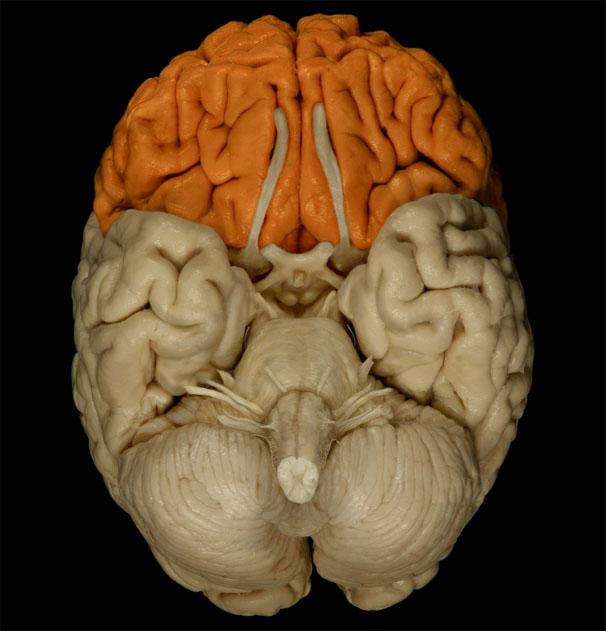 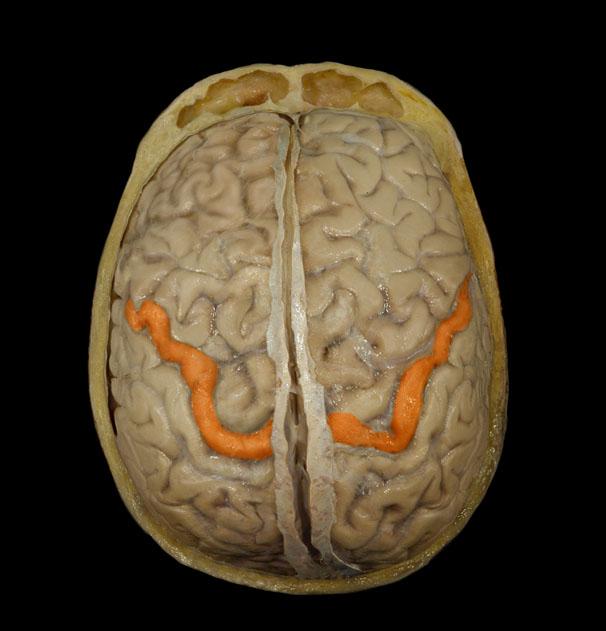 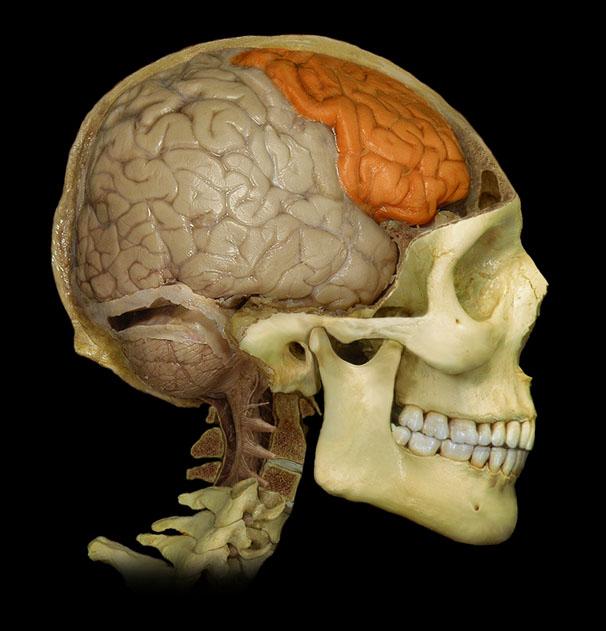 LOBUS FRONTALIS
GYRUS PRECENTRALIS
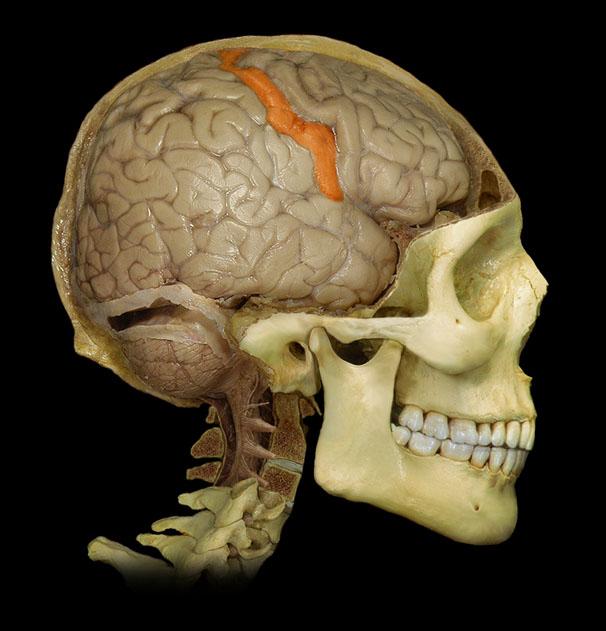 NAGYAGY (CEREBUM, ENCEPHALON)
FALI LEBENY (LOBUS PARIETALIS):
gyrus postcentralis – primer somatosenzoros cortex
az értelmi, érvelési működések
 a tapintás érzésért, belső ingerekre (stimulusok) adott válaszok
 a beszéd -, az olvasási és a látással kapcsolatos feladatok
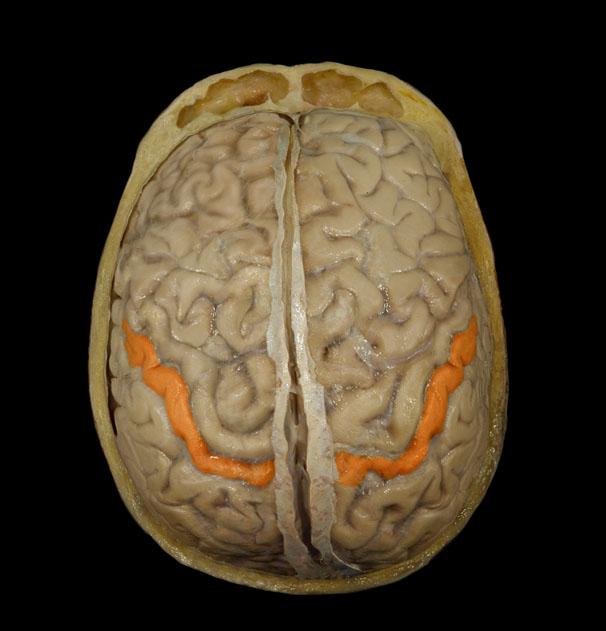 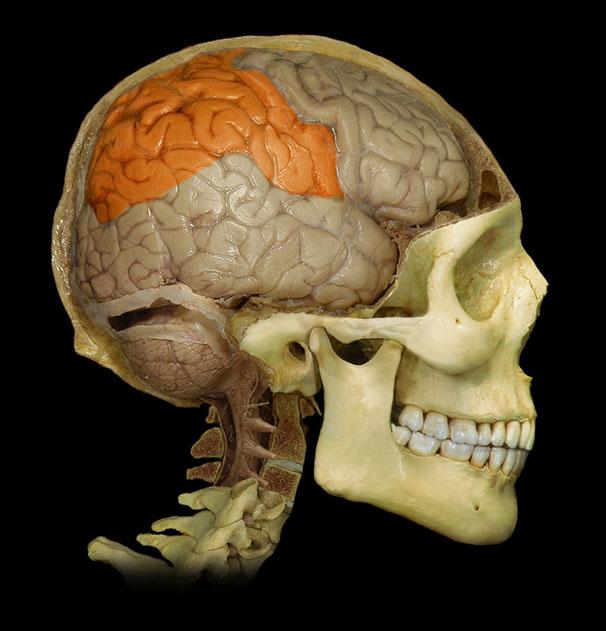 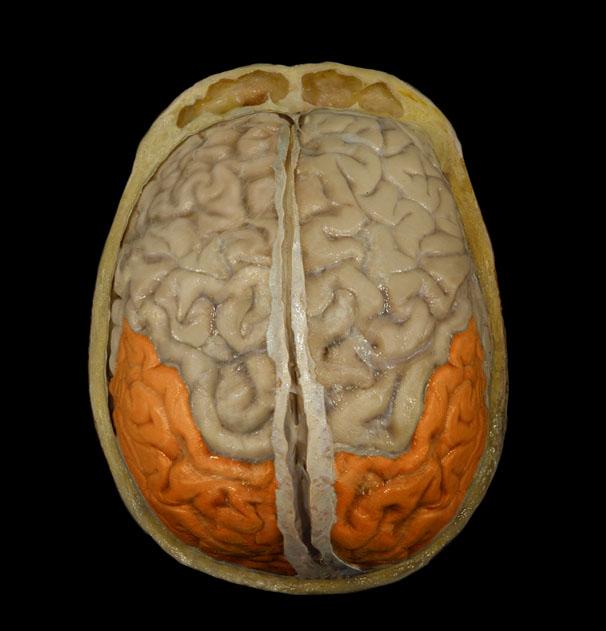 LOBUS PARIETALIS
GYRUS POSTCENTRALIS
NAGYAGY (CEREBUM, ENCEPHALON)
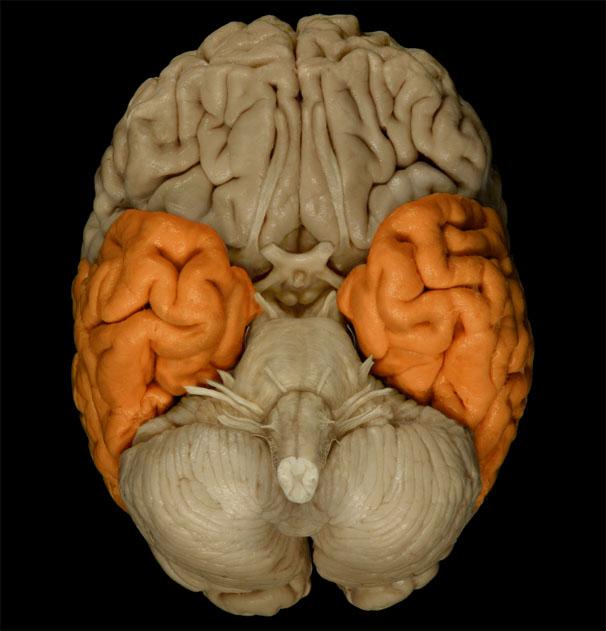 HALÁNTÉKLEBENY (LOBUS TEMPORALIS):
hallóközpont – hallás
szenzoros beszédközpont – beszéd megértés központja
viselkedés
emlékezési képesség
érzelmi funkciók
hippocampus – limbikus rendszer része
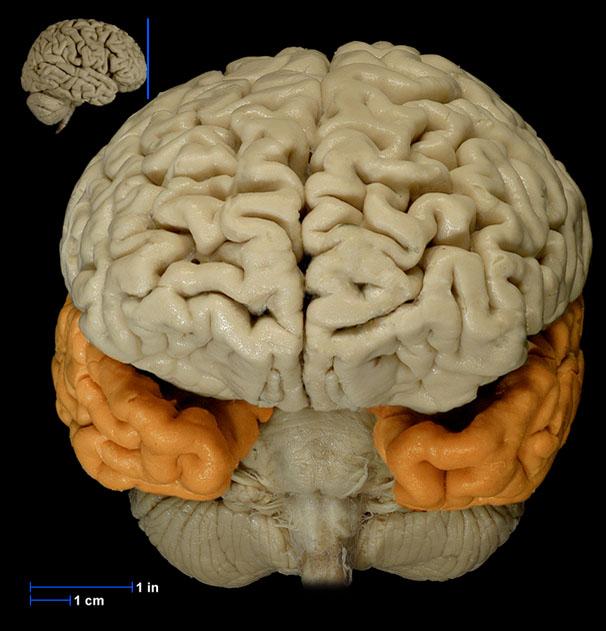 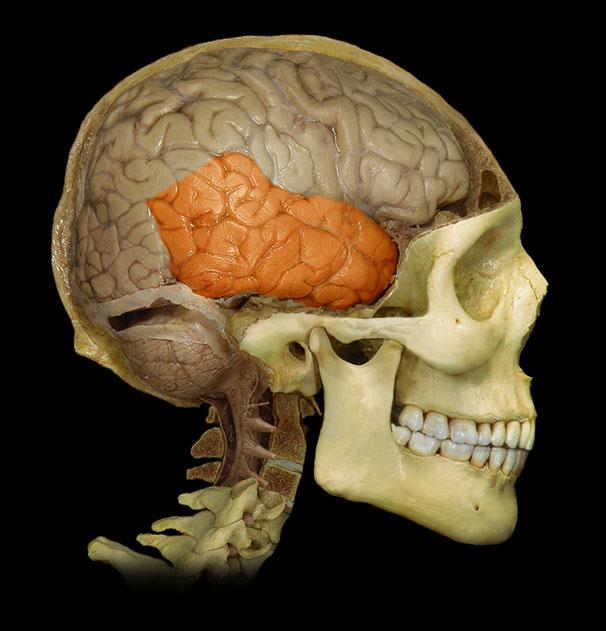 LOBUS TEMPORALIS
LIMBIKUS RENDSZER
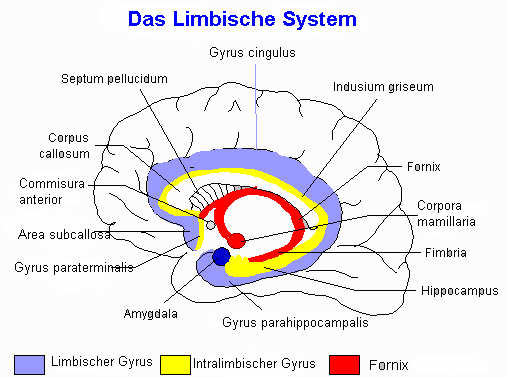 Corpora mamillaria
Fornix cerebri
Gyrus cinguli
Gyrus parahippocampalis
Hippocampus
Corpus amygdaloideum (amygdala)
Indusium griseum
Subiculum
Nucleus interpeduncularis
LIMBIKUS RENDSZER
FELADATA:
emóciók szervezése
emóciók kivitelezése
motiváció
 szexuális viselkedés
társadalmi viselkedés
ösztönök kialakítása
nemi és hormonális működés kialakítása
érzelmi reakciót vált ki a szag, a hő, a mozgás, a tapintás érzékelése
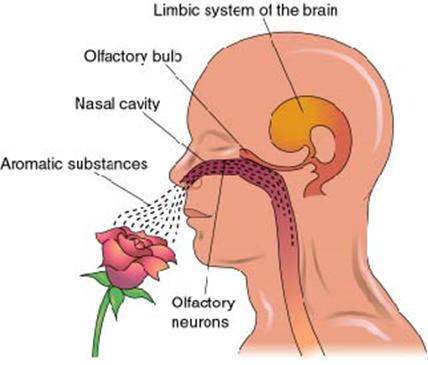 LIMBIKUS RENDSZER
CORPUS MAMILLARE:
szexuális viselkedésben és
emlékezésben játszott szerep
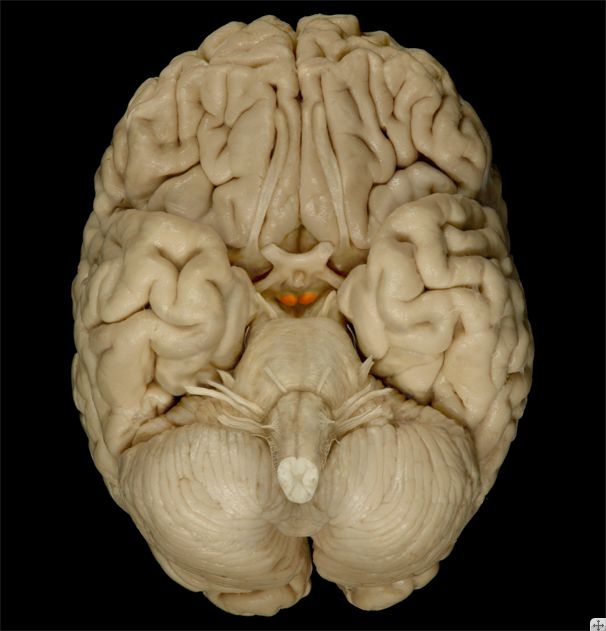 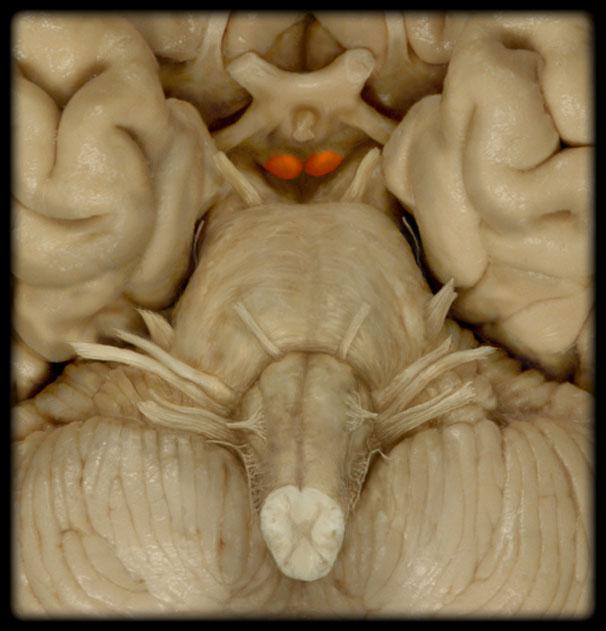 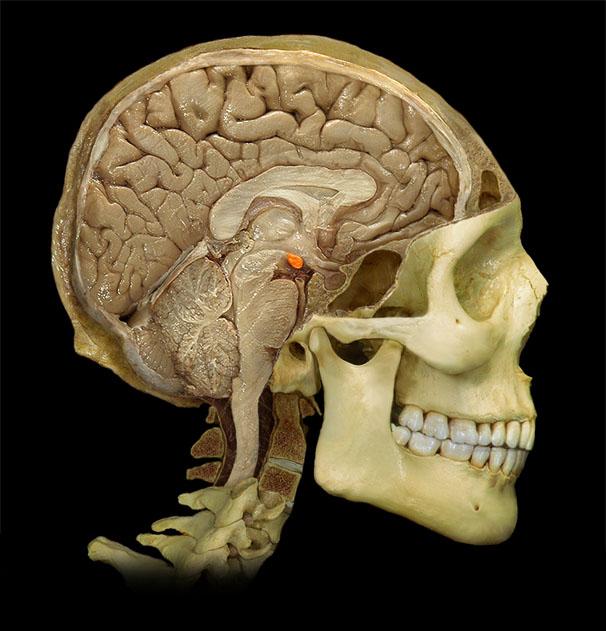 LIMBIKUS RENDSZER
II. GYRUS PARAHIPPOCAMPALIS:
emlékezésben betöltött szerep
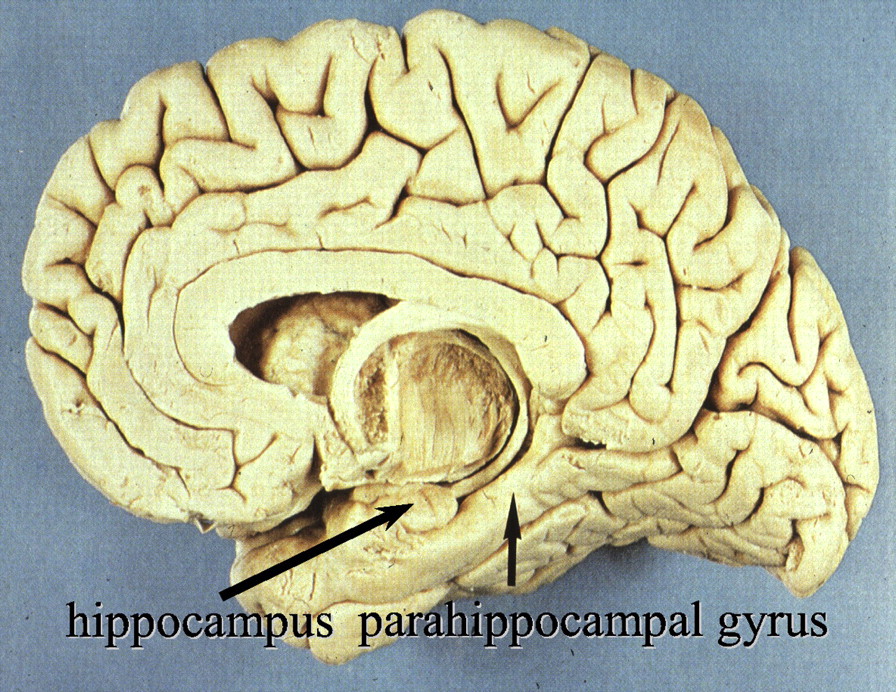 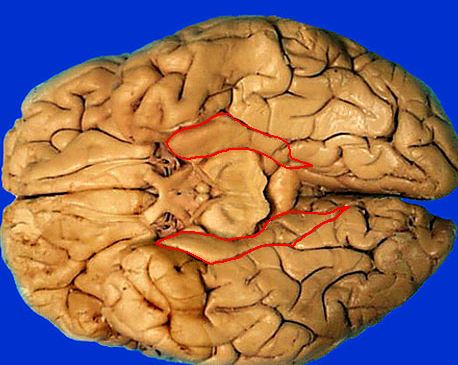 LIMBIKUS RENDSZER
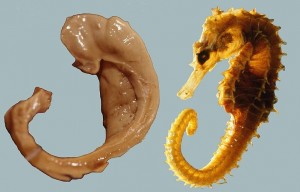 III. HIPPOCAMPUS:
memória 
rövid távú memória konvertálása hosszú távú memóriává
 térbeli tájékozódás
tanulás
Morbus Alzheimer  rövid távú memória átalkítása hosszú távúvá sérül
Hippocampalis neuronok alulműködése - Schizophrenia
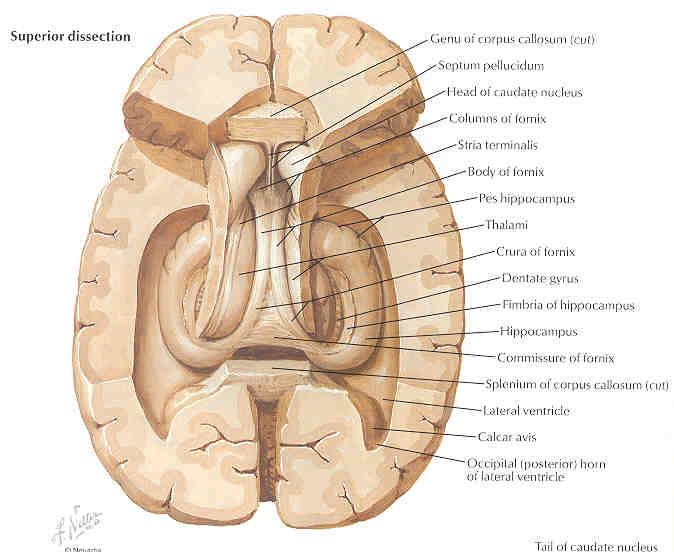 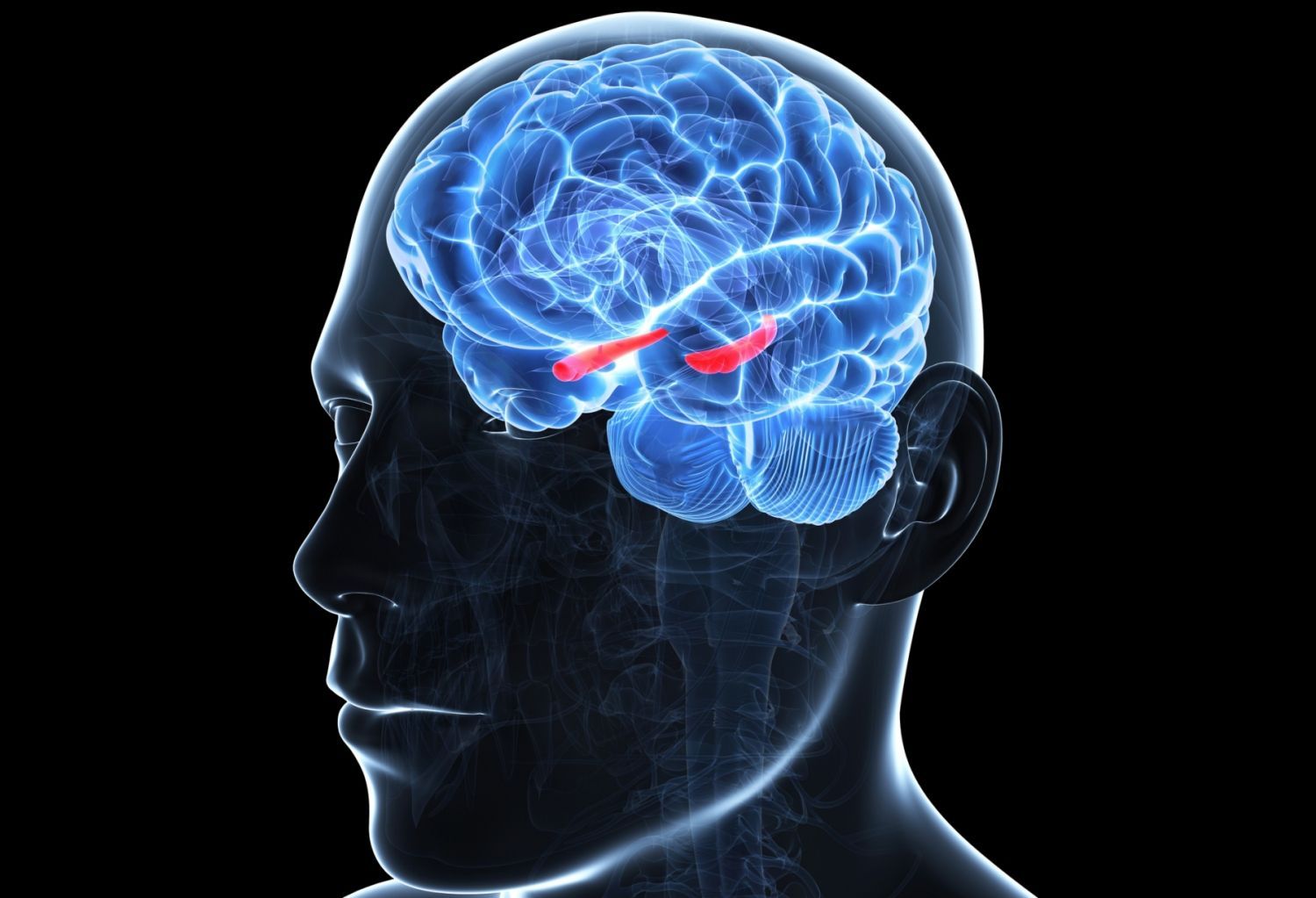 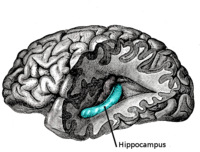 LIMBIKUS RENDSZER
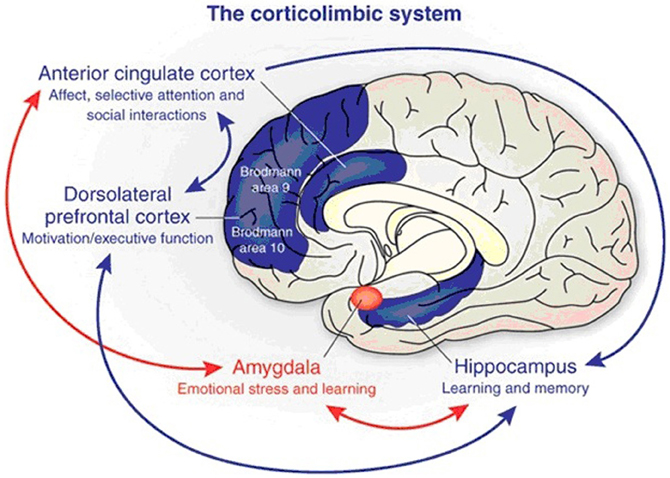 IV. CORPUS AMYGDALOIDEUM:
vegetatív és szexuális feladatok
emlékek tárolása
félelem, aggódás
sérülése - aggresszió
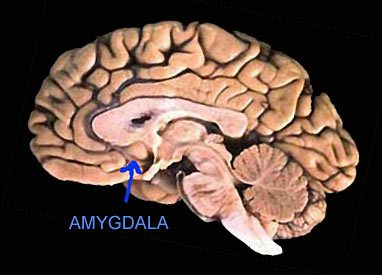 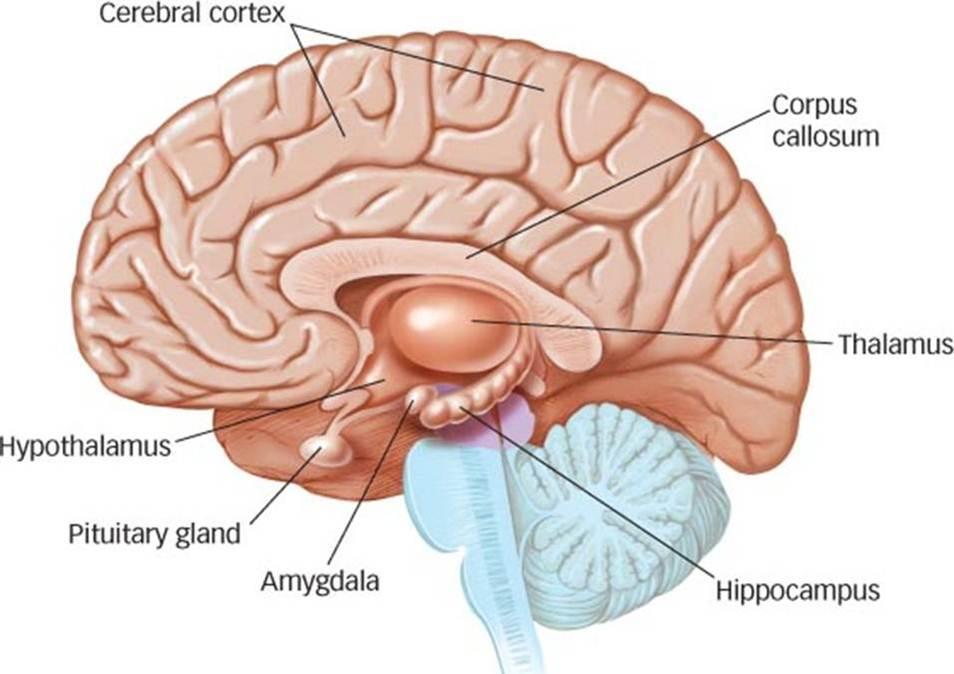 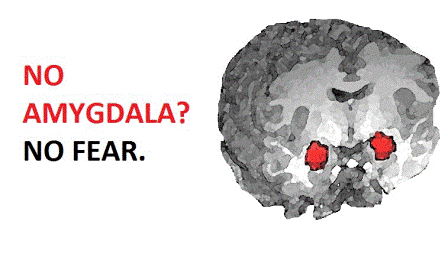 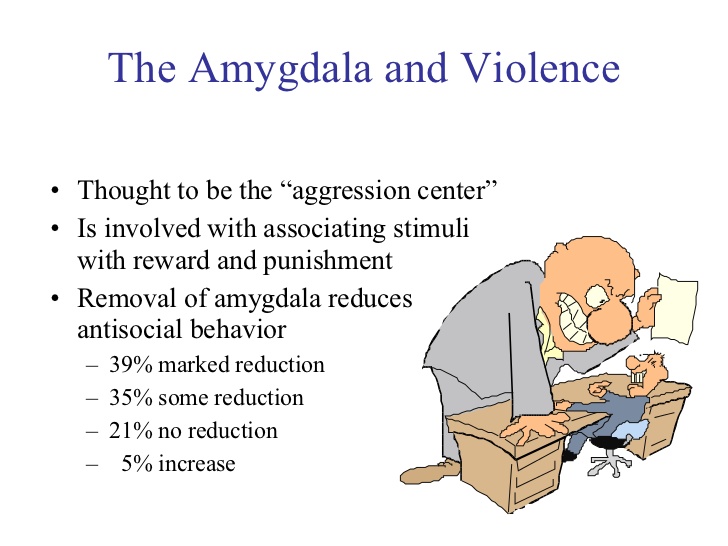 NAGYAGY (CEREBUM, ENCEPHALON)
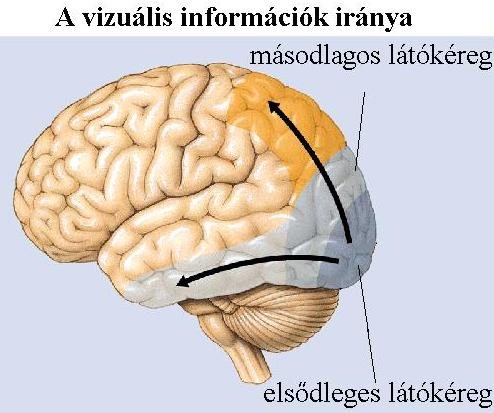 NYAKSZIRTI LEBENY (LOBUS OCCIPITALIS):
Látóközpont – látás
Elsődleges látóközpont – durva leírása a látott tárgynak, elhelyezkedésének, színének
- sérülése kérgi vakság
Másodlagos látóközpont – mi az amit látok
Harmadlagos látóközpont – hol van, hogy érem el
- sérülésük – lelki vakság
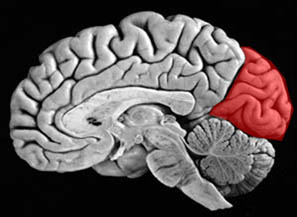 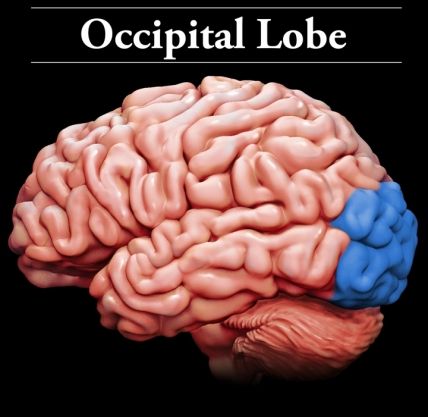 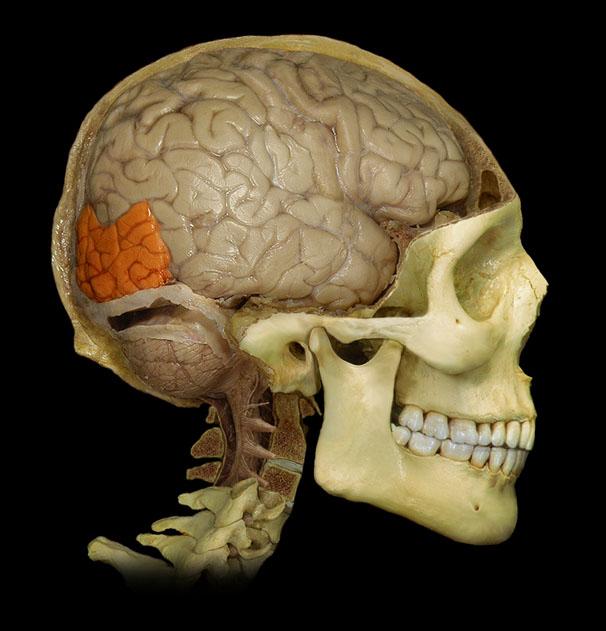 DIENCEPHALON (KÖZTIAGY)
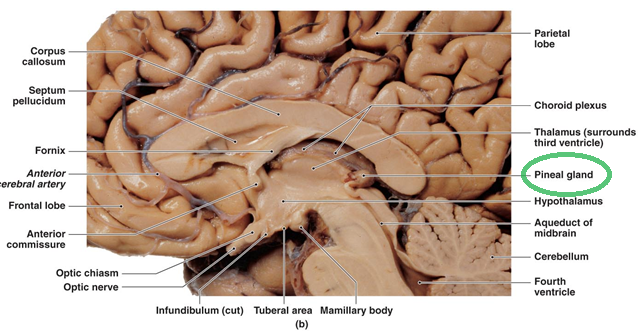 RÉSZEI:
Thalamus
Epithalamus (corpus pineale)
Subthalamus
Hypothalamus
Metathalamus
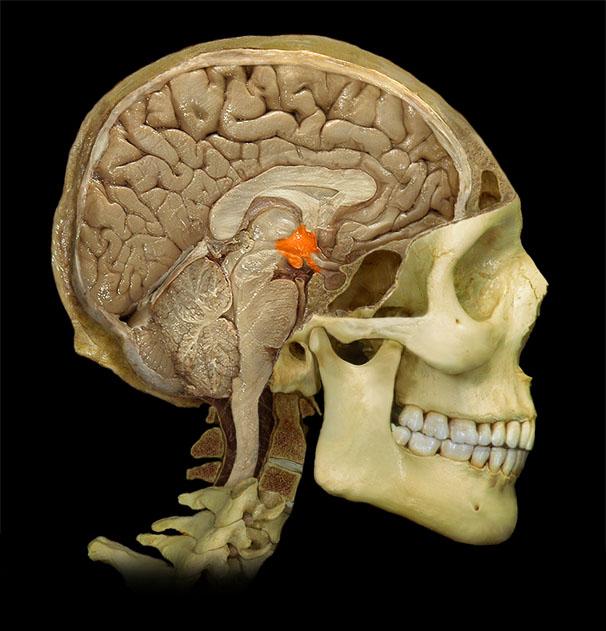 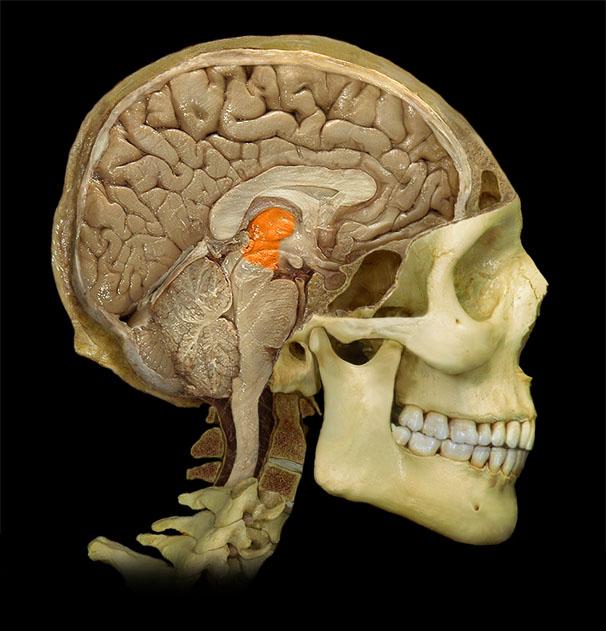 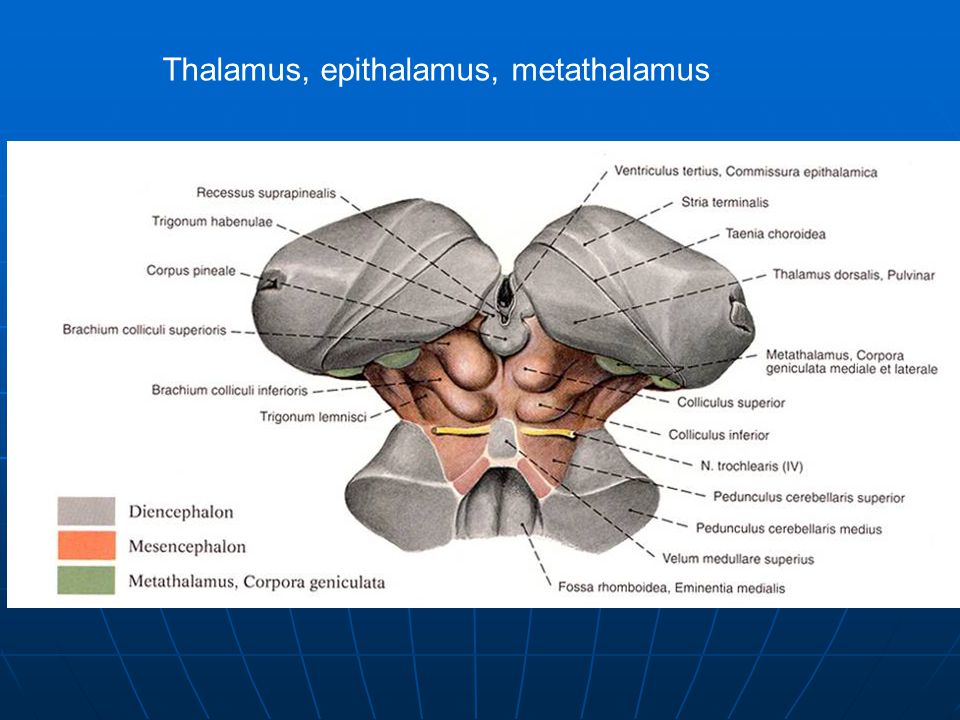 Hypothalamus
Thalamus
THALAMUS
átkapcsoló állomás a kéreg  felé futó érző pályák számára
tudatba jutó érző impulzusok színezetének, "kellemes" vagy "kellemetlen " érzetének kialakítása – TUDAT KAPUJA
vegetatív érzetek kialakítása
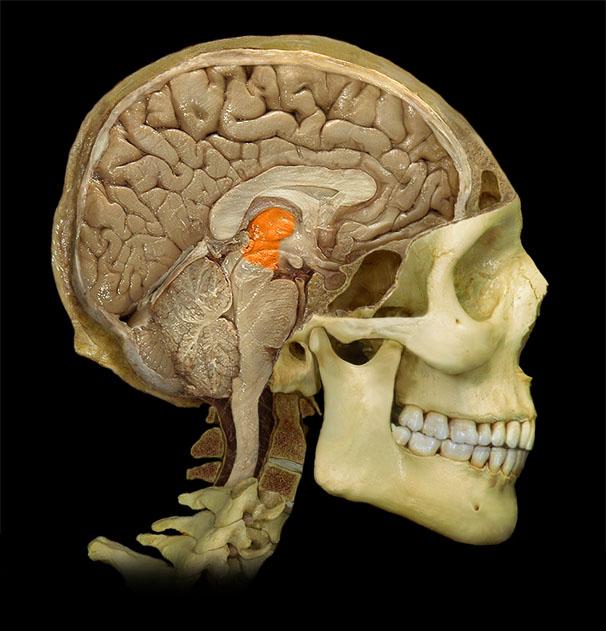 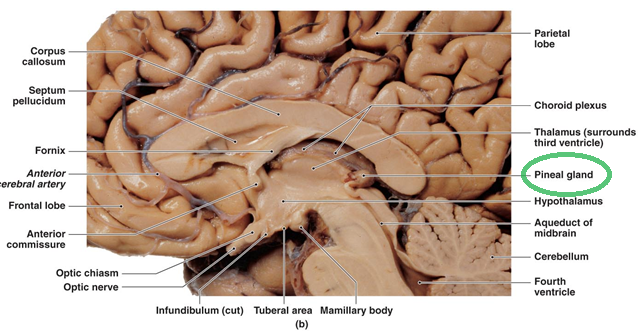 THALAMUS
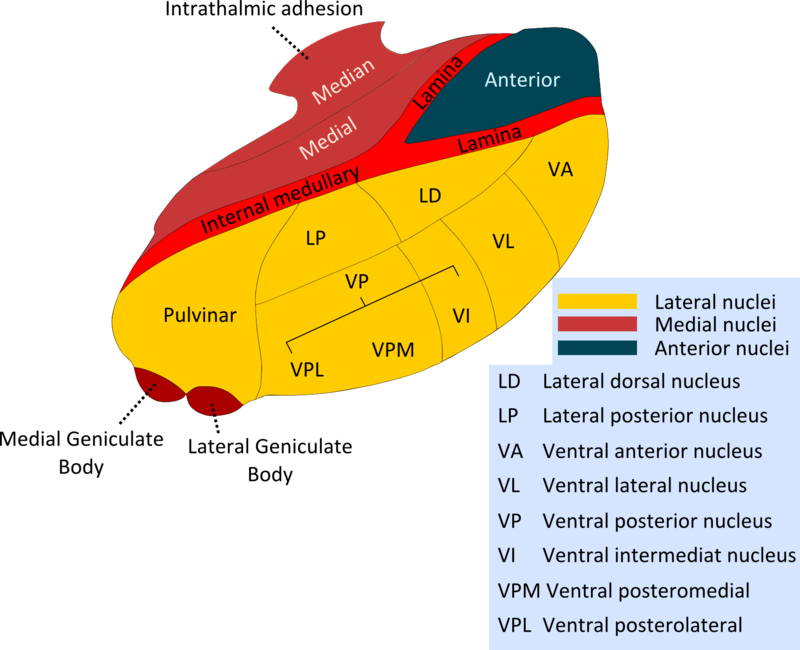 SPECIFIKUS MAGOK:
Nucleus ventralis anterolateralis – motoros
Nucleus ventralis posterior – tapintás, mélyérzés
Nuclei anteriores thalami – limbikus mag
Nuclei mediales thalami – kognitív képességek
Corpus geniculatum laterale – látópálya
Corpus geniculatum mediale – hallópálya
Pulvinar – érzékelés, beszéd, felismerés, emlékezés
THALAMUS
NEM – SPECIFIKUS MAGOK:
Nuclei intralaminares – tudatállapot befolyásolása
Nuclei mediani – olfactoriokus és limbikus rendszer kapcsolata
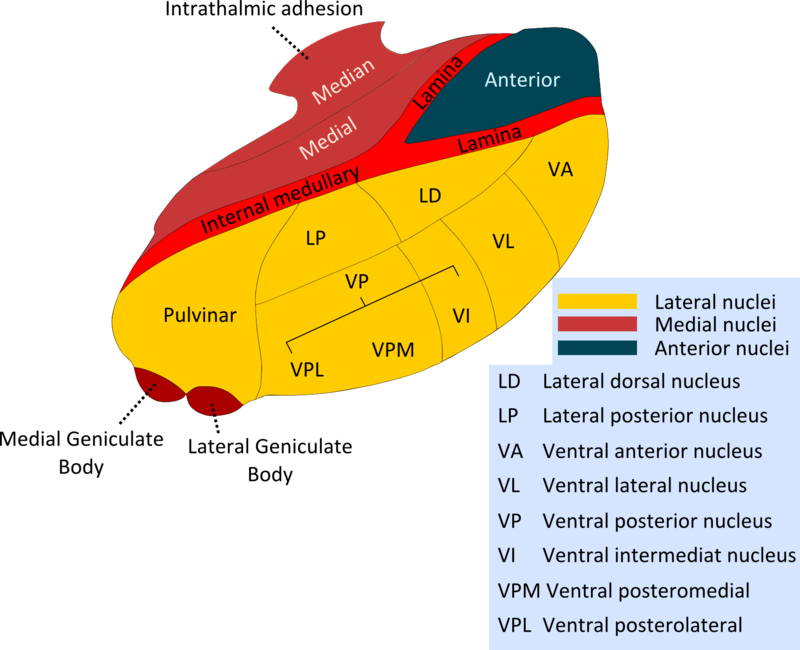 HYPOTHALAMUS
vegetatív működés legfelsőbb szabályozója
keringés szabályozása
testhőmérséklet szabályozása
jóllakottság – éhség központ
anyagcsere , kiválasztás szabályozása
nemi működés szabályozása
endokrin feladatok szabályozása
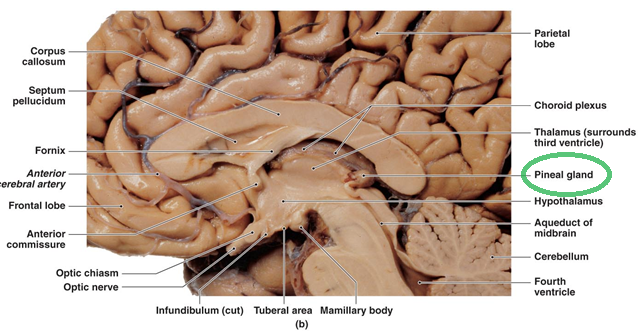 HYPOTHALAMUS
MAGNOCELLULÁRIS MAGOK:
Nucleus supraopticus = ADH termelése
Nucleus paraventricularis = Oxytocin termelése
Nucleus suprachiasmaticus – biológiai óra – Melatonin termelése
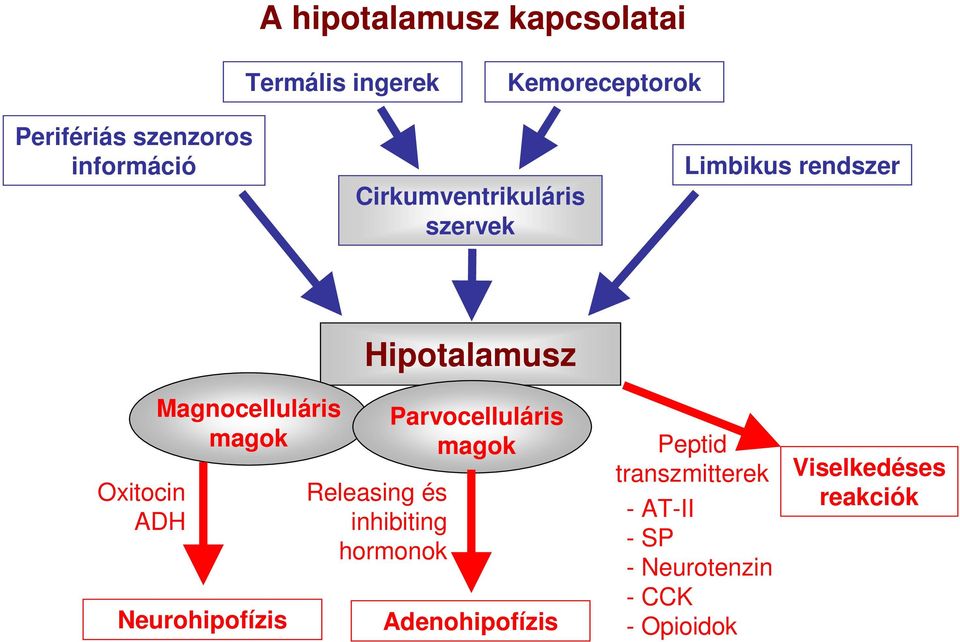 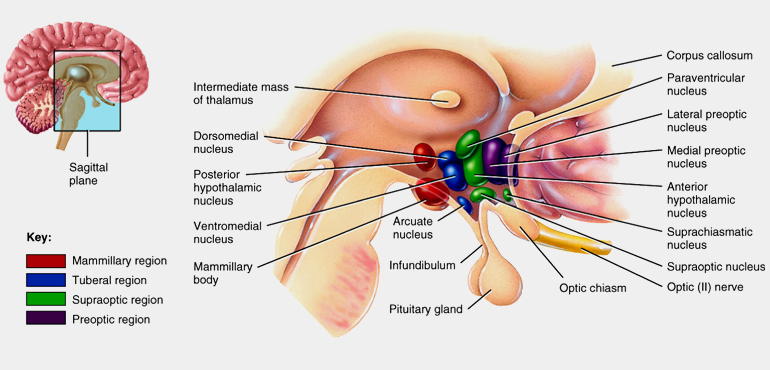 HYPOTHALAMUS
PARVOCELLULÁRIS MAGOK:
hypophysis elülső lebenyének szabályozása
- releasing-hormonok termelése: GnRH, GHRH, TRH, CRH
- inhibiting-hormonok termelése: Somatostatin, Dopamin
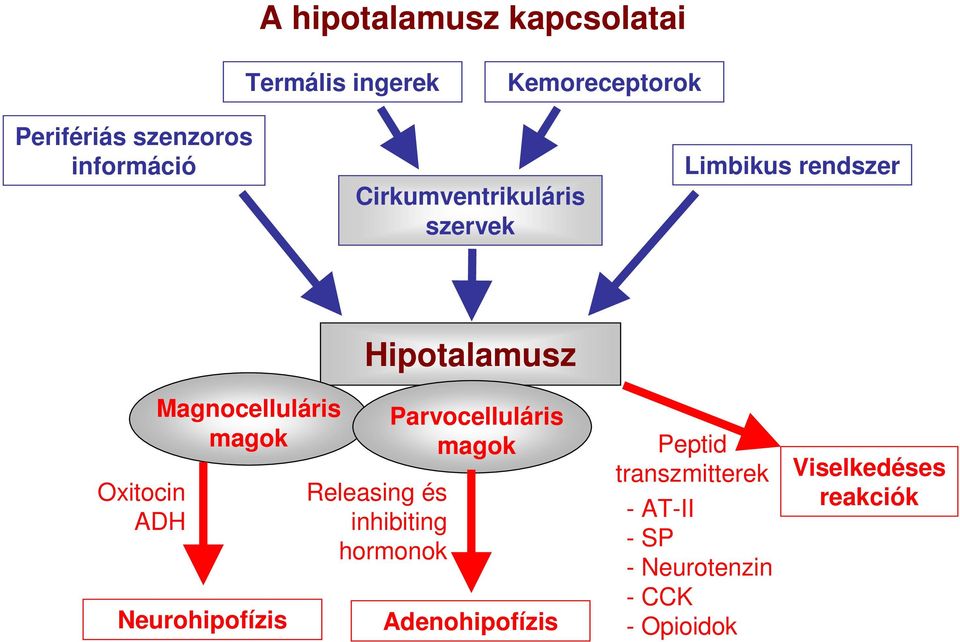 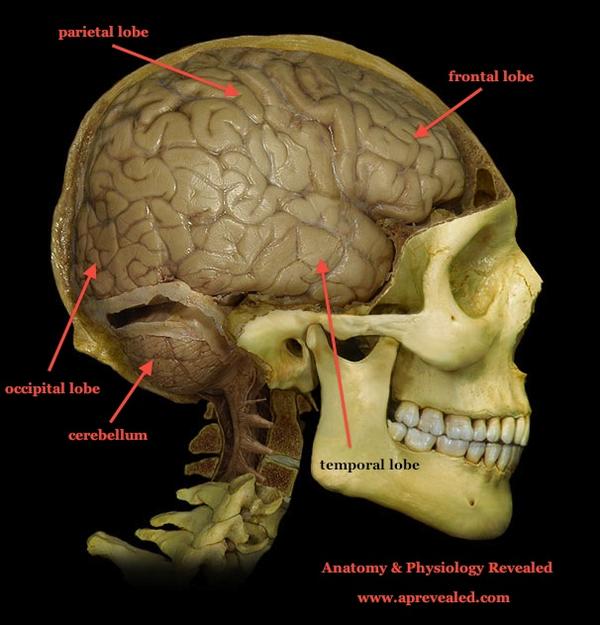 KISAGY (CEREBELLUM)
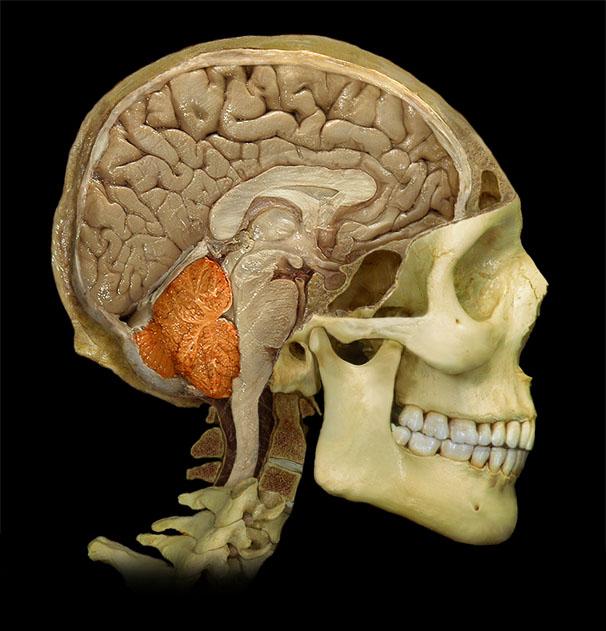 két hemispherium
vermis
FELADATA:
- összetett cselekvések összehangolását, irányítását végzi:
sétálás-járás 
 beszélgetés
egyensúlyi helyzet  fenntartása 
mozgások összehangolása 
izomtónus szabályozása 
akaratlagos mozgások szabályozása
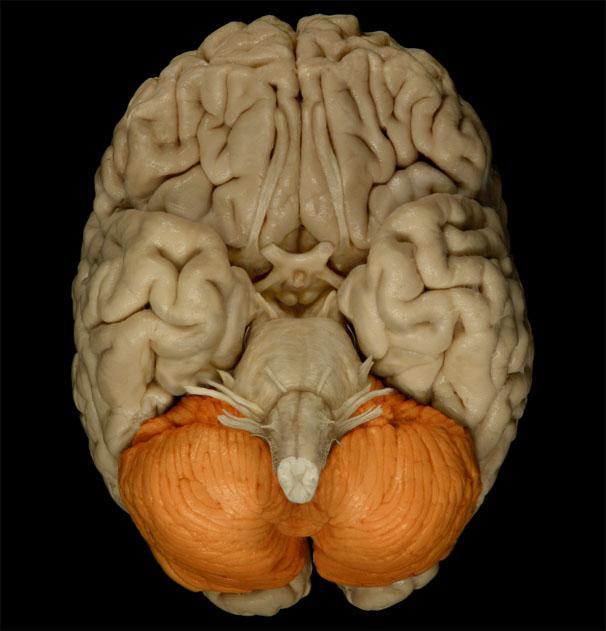 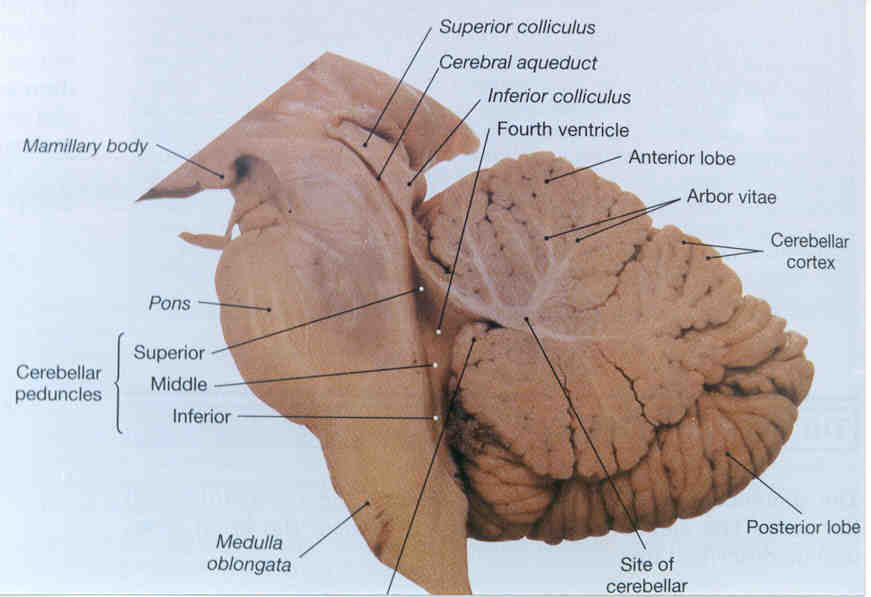 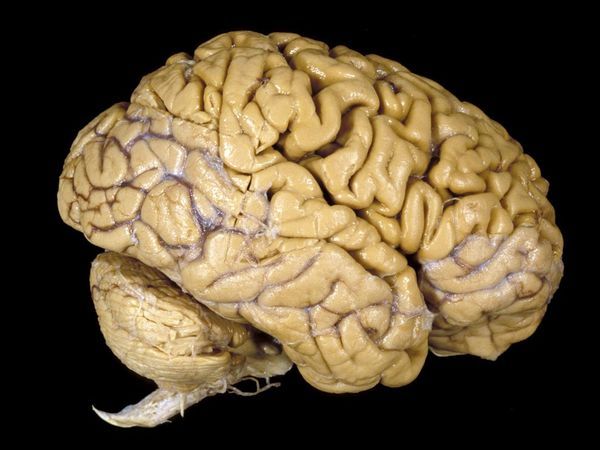 Cerebellum
KISAGYSÉRÜLÉSEK
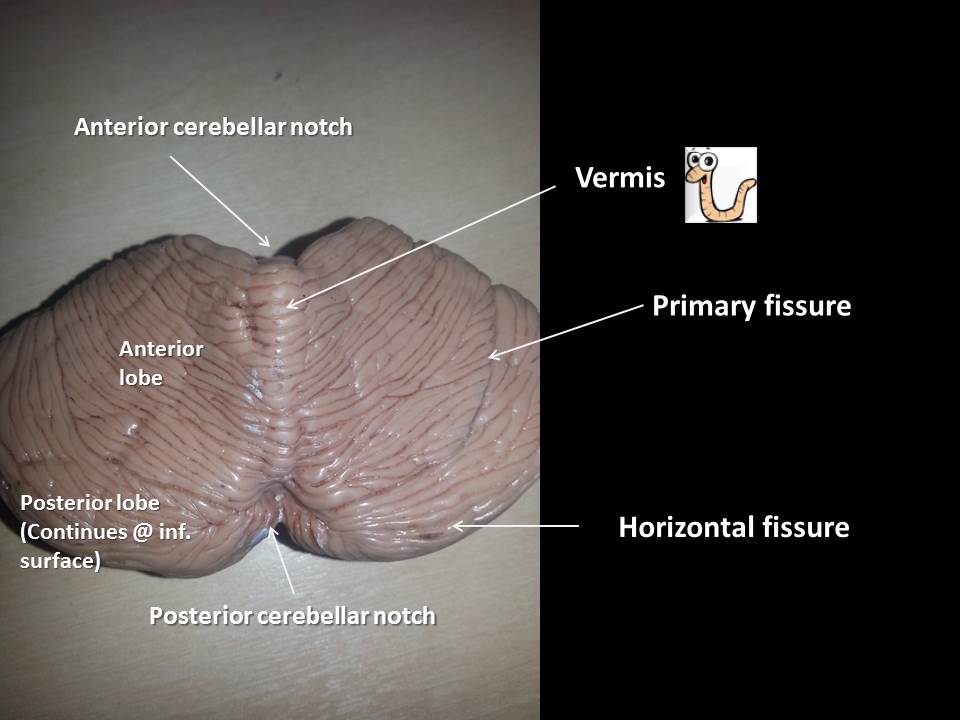 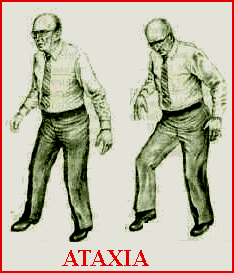 ATAXIA:
mozgáskoordináció zavara
https://www.youtube.com/watch?v=cPe0iL4i23U

NYSTAGMUS:
kontrollálatlan szemmozgás
https://www.youtube.com/watch?v=phpe_RVGqcA

INTENTIONSTREMOR
https://www.youtube.com/watch?v=4Sf-TuXMK64
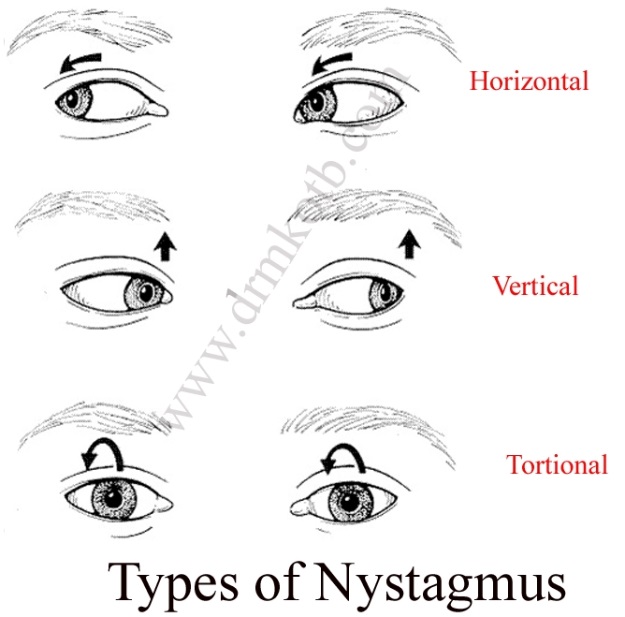 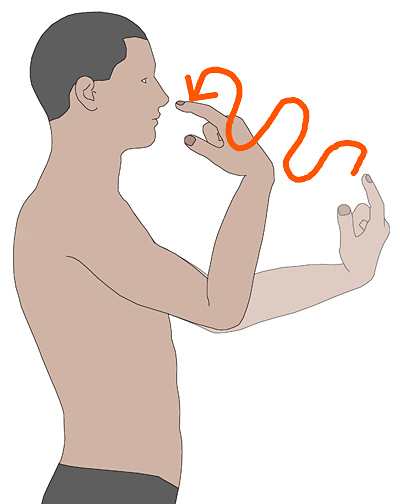 AGYTÖRZS (TRUNCUS CEREBRI)
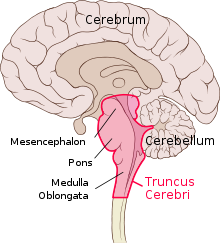 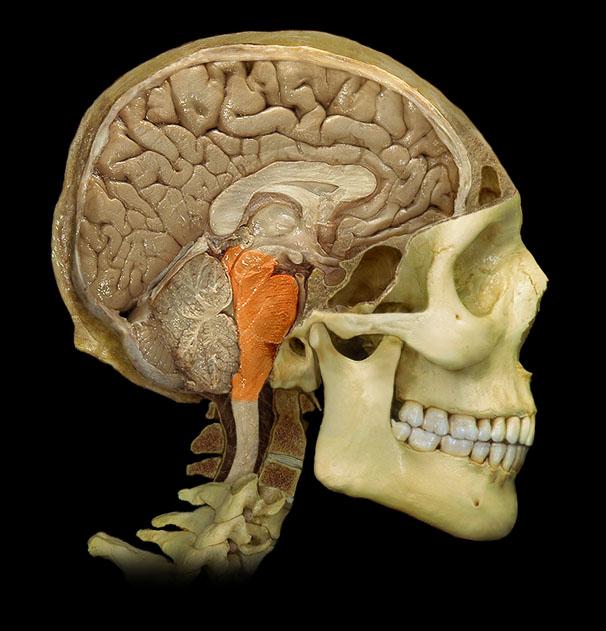 MESENCEPHALON
PONS 
MEDULLA OBLONGATA
Mesencephalon
Pons
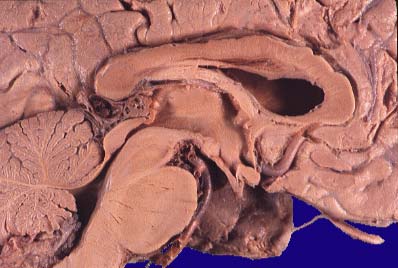 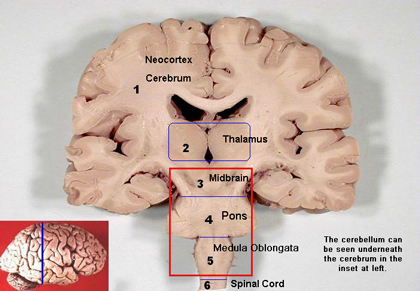 Medulla
obongata
1.
Mesencephalon
Pons
Medulla oblongata
2.
3.
AGYTÖRZS (TRUNCUS CEREBRI)
FELADATA:
az éhség - és szomjúságérzés ellenőrzése
testhőmérséklet, vérnyomás fenntartása 
légzés
NYÚLTVELŐ REFLEXEI:
védekező reflexek 
tüsszentési reflex
köhögési reflex
szemhéj zárási reflex
AUTOMATIKUS KÖZPONTJAI:
légzőközpont
 keringési központ
hányás központ
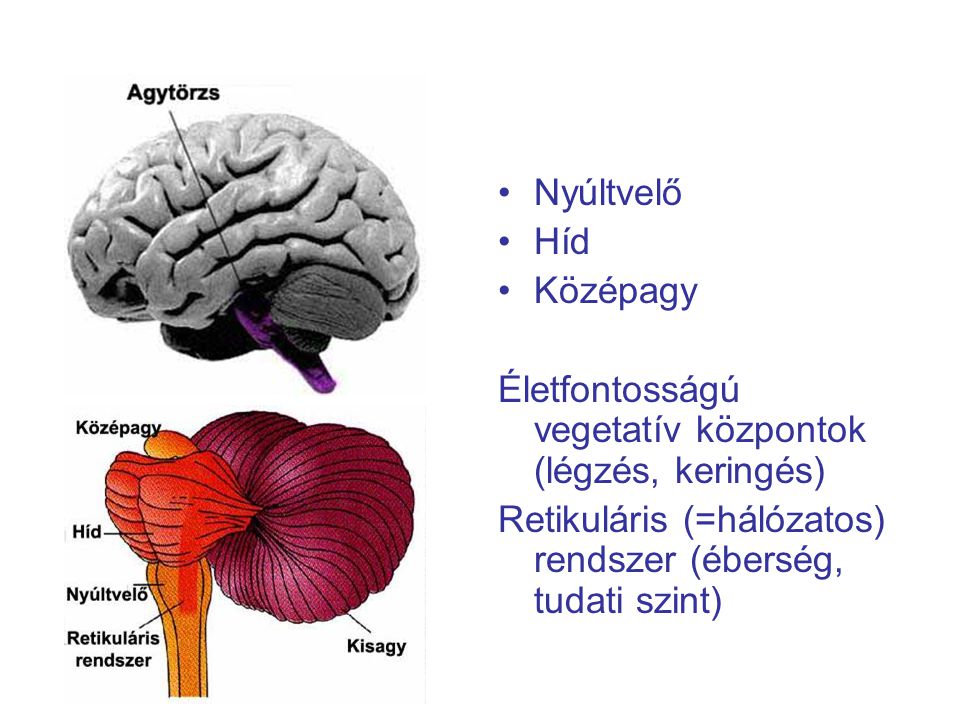 MESENCEPHALON (KÖZÉPAGY)
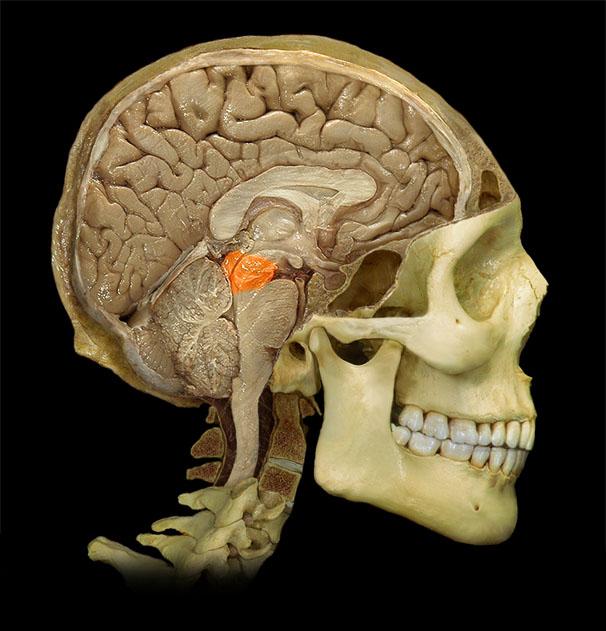 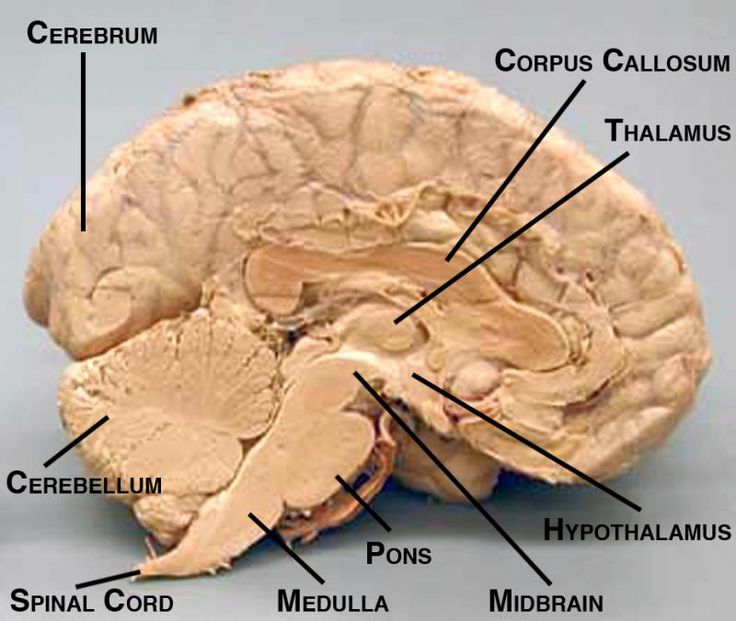 SUBSTANTIA NIGRA:
dopamin termelése
sérülése: Parkinson – kórhoz vezet
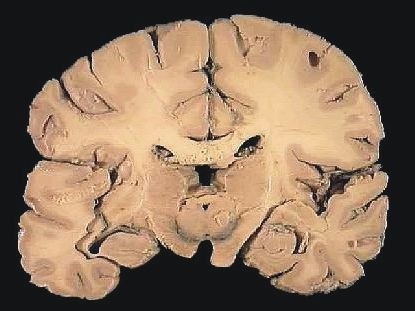 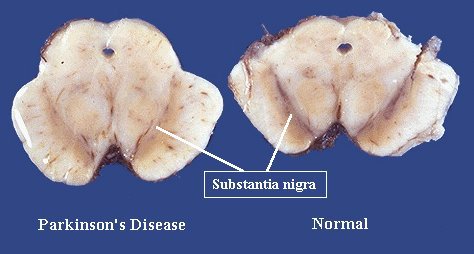 mesencephalon
PARKINSON  KÓR
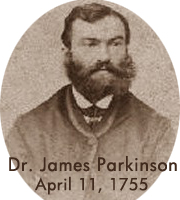 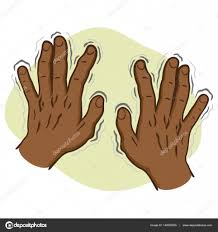 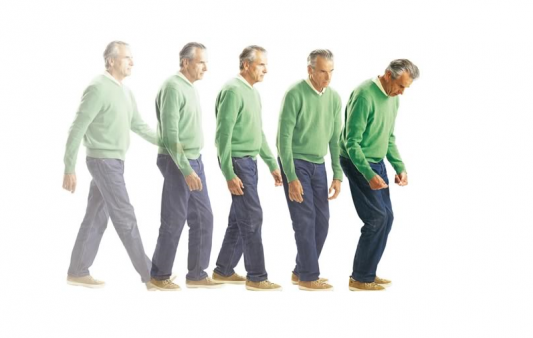 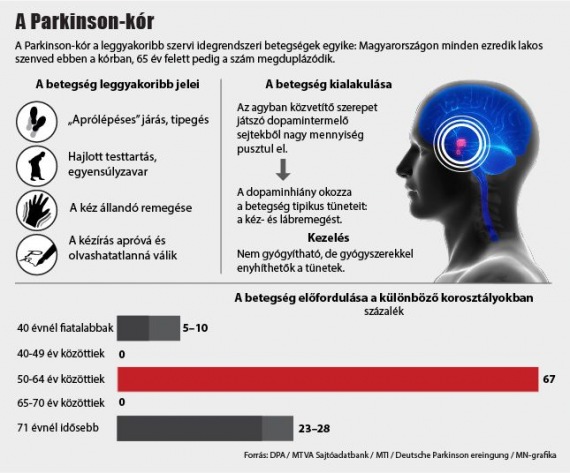 https://br.depositphotos.com/148553055/
stock-illustration-close-body-part-pair-of.html
https://www.mtaki.hu/agy-idegrendszer/parkinson-kor.html
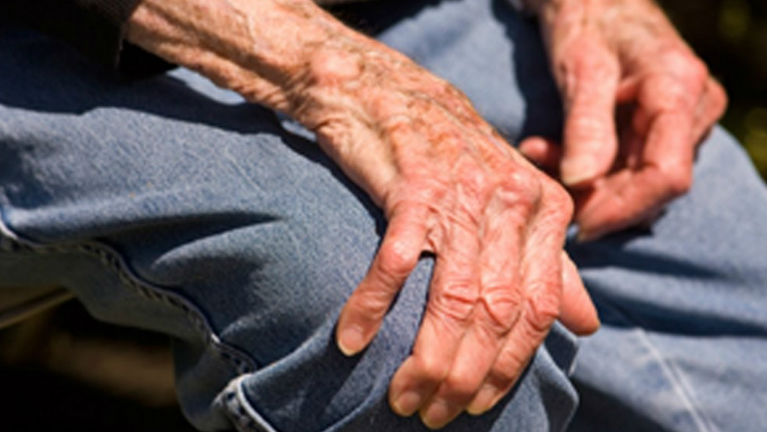 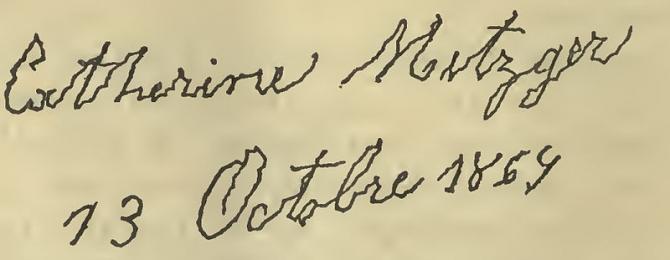 https://www.nyest.hu/hirek/szolj-es-megmondom-parkinson-koros-vagy-e
Parkinson's disease causes physical tremors which can alter a person's handwriting. 
Wikimedia Commons/Jean-Martin
http://patikamagazin.eu/?modul=oldal&tartalom=1207885
https://www.medicaldaily.com/treating-parkinsons-disease-may-mean-treating-it-symptoms-show-241411
AGYBURKOK (MENINGX)
I.DURA MATER ENCEPHALI
II. ARACHNOIDA MATER
III. PIA MATER
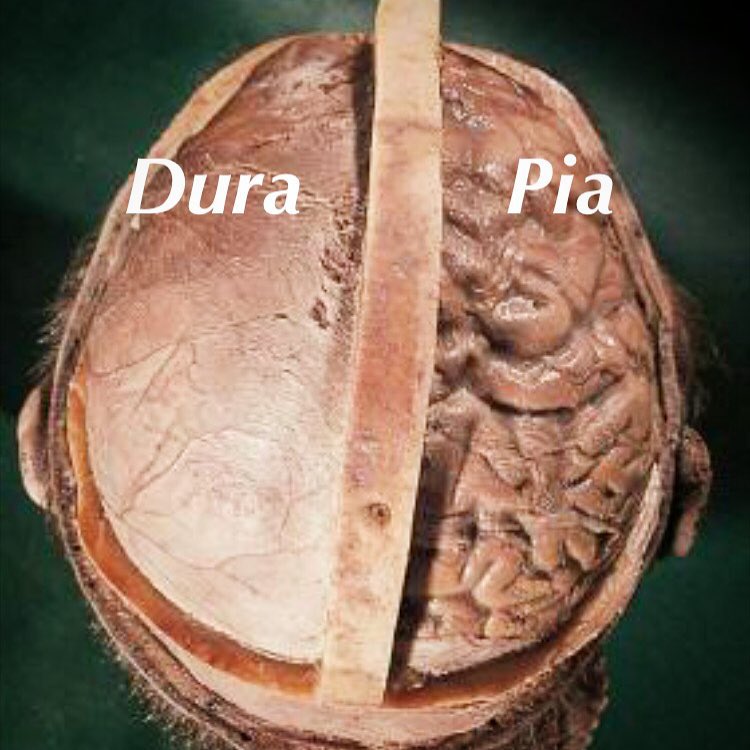 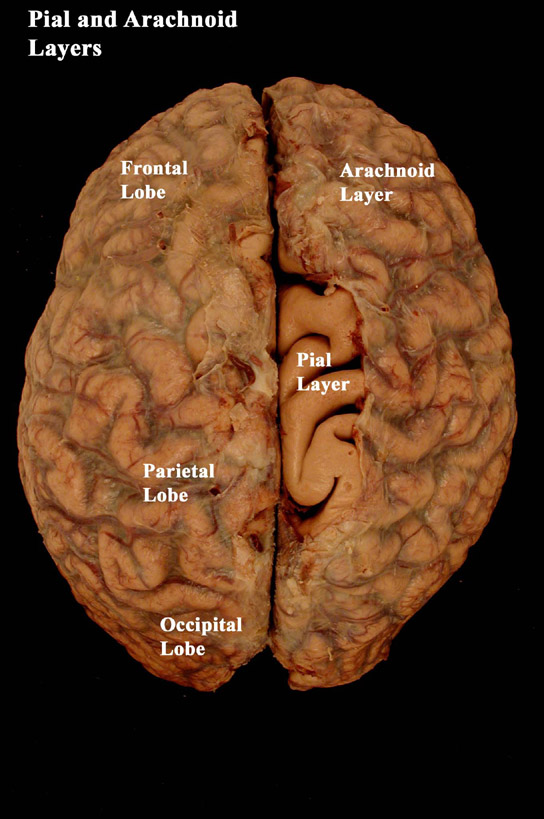 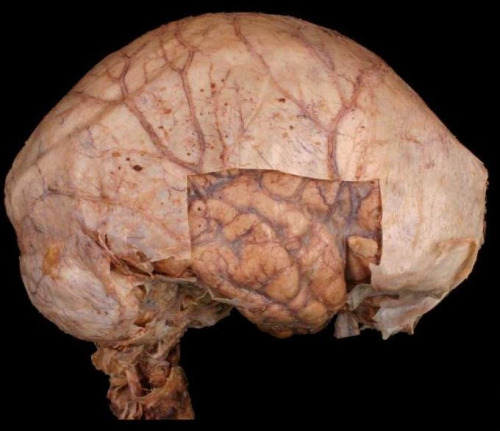 DURA MATER
AGYBURKOK (MENINGX)
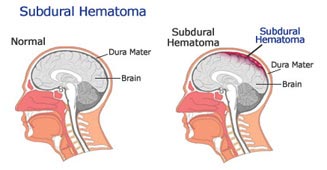 SUBDURÁLIS TÉRSÉG:
patológiás térség
arachnoidea és a dura mater között
subdurális haematoma

SUBARACHNOIDÁLIS TÉRSÉG:
arachnoidea és pia mater között
cerebrospinalis folyadék (CSF)
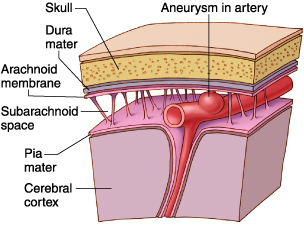 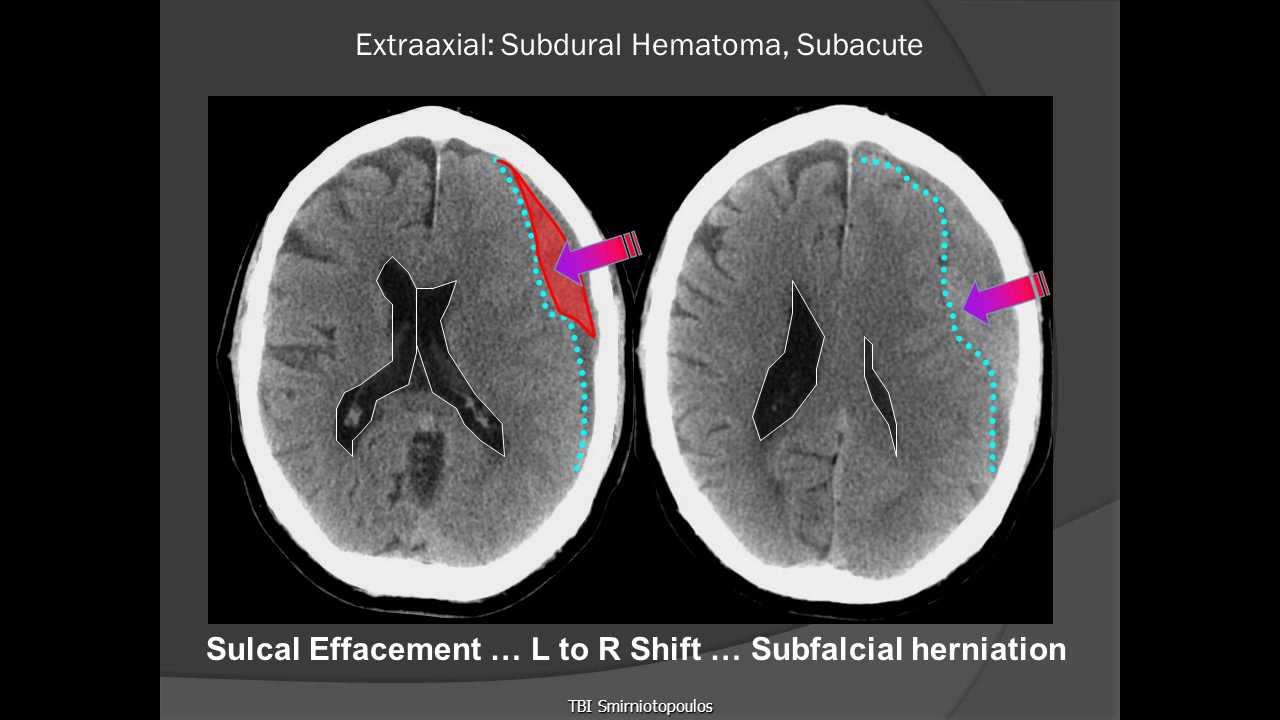 GERINCVELŐ (MEDULLA SPINALIS)
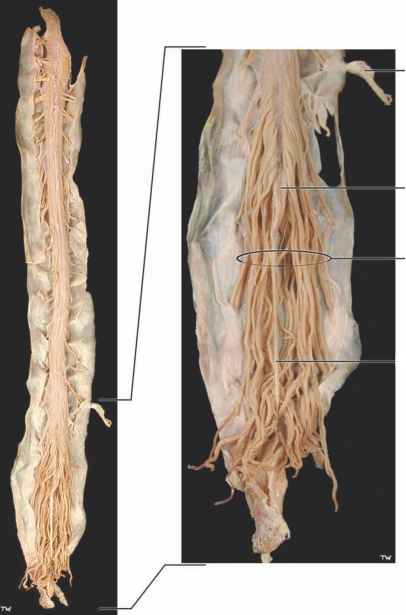 45 cm hosszú
canalis vertebralisban
os occipitale és L2 csigolya között
 medulla spinalis folytatása
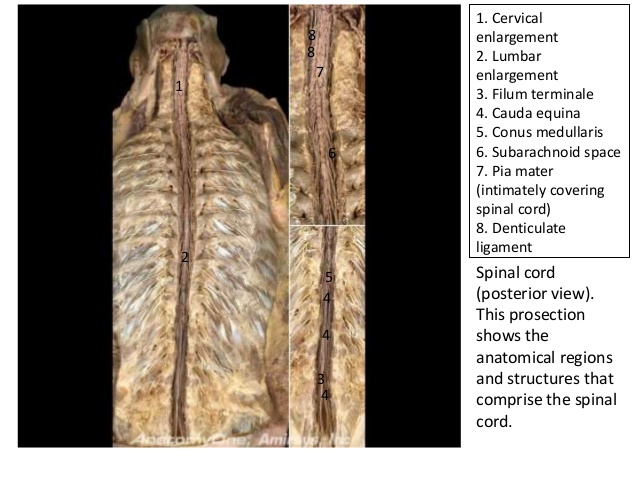 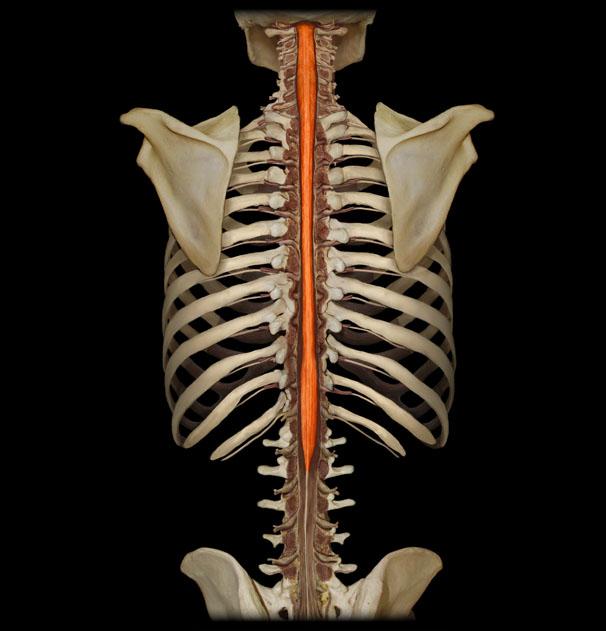 GERINCVELŐ (MEDULLA SPINALIS)
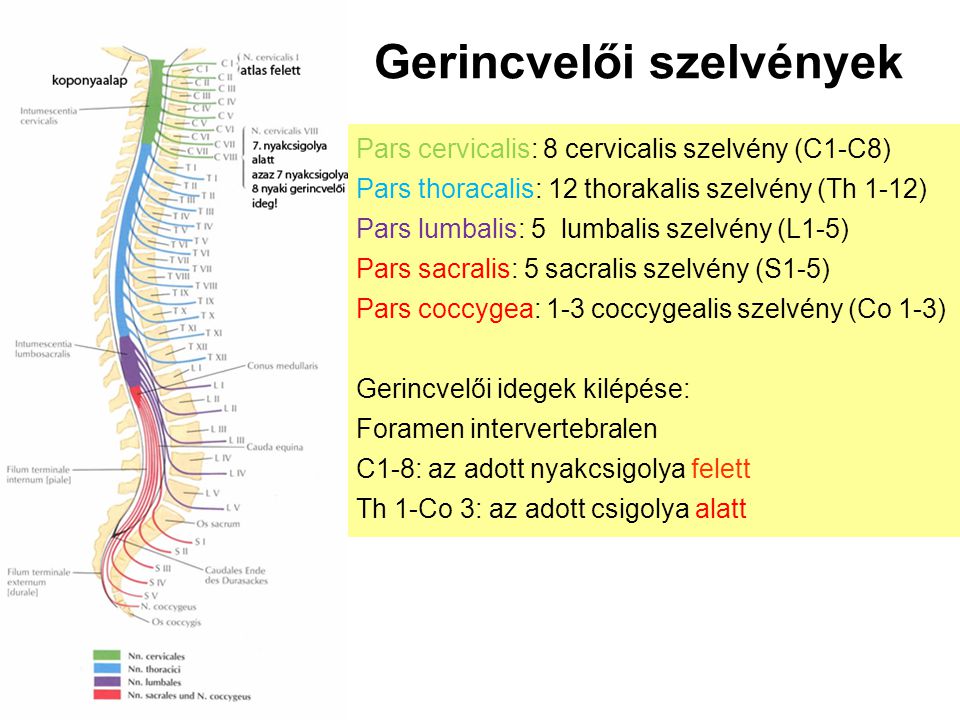 31 pár gerincvelői ideg:
GERINCVELŐ (MEDULLA SPINALIS)
CONUS MEDULLARIS:
L2 csigolya magasságában a gerincvelő befejeződik
CAUDA EQUINA:
alsó végtagot ellátó gerincvelői idegek
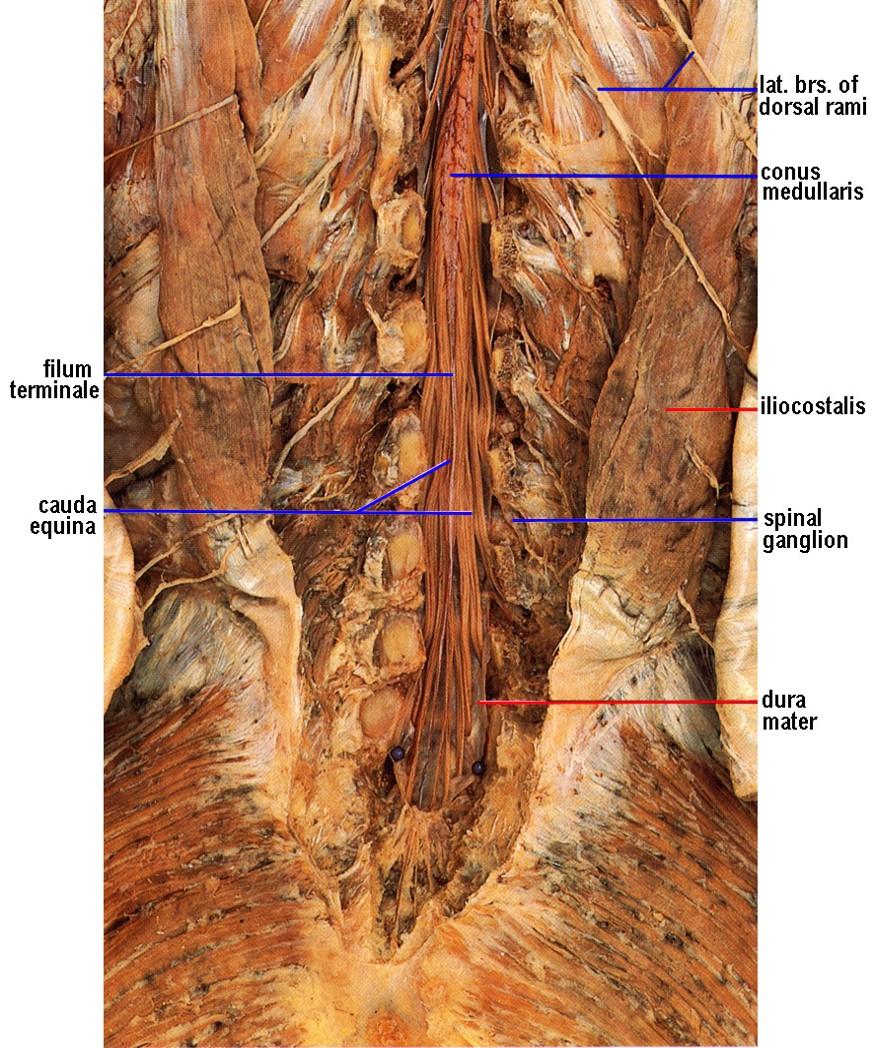 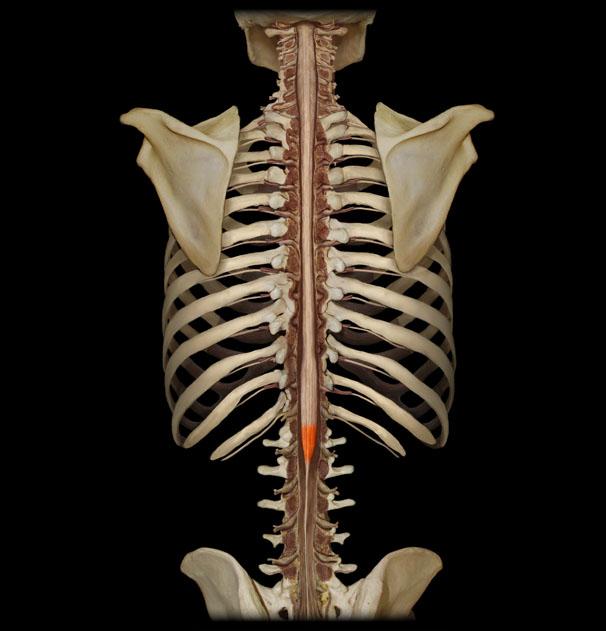 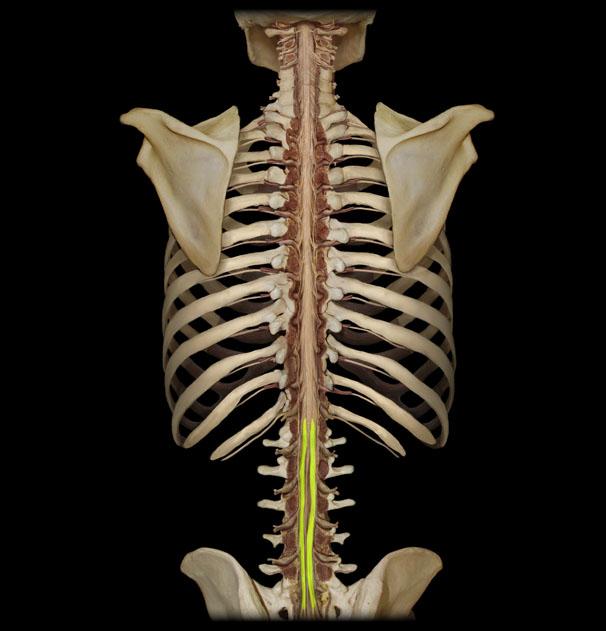 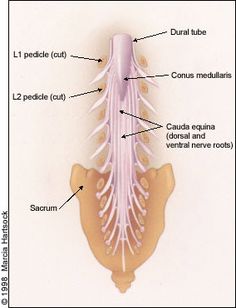 Cauda equina
Conus medullaris
GERINCVELŐ (MEDULLA SPINALIS)
I. Periosteum
II. Pachymeninx spinalis 
Dura mater spinalis
III. Leptomeninx spinalis
Arachnoidea mater spinalis
Pia mater spinalis
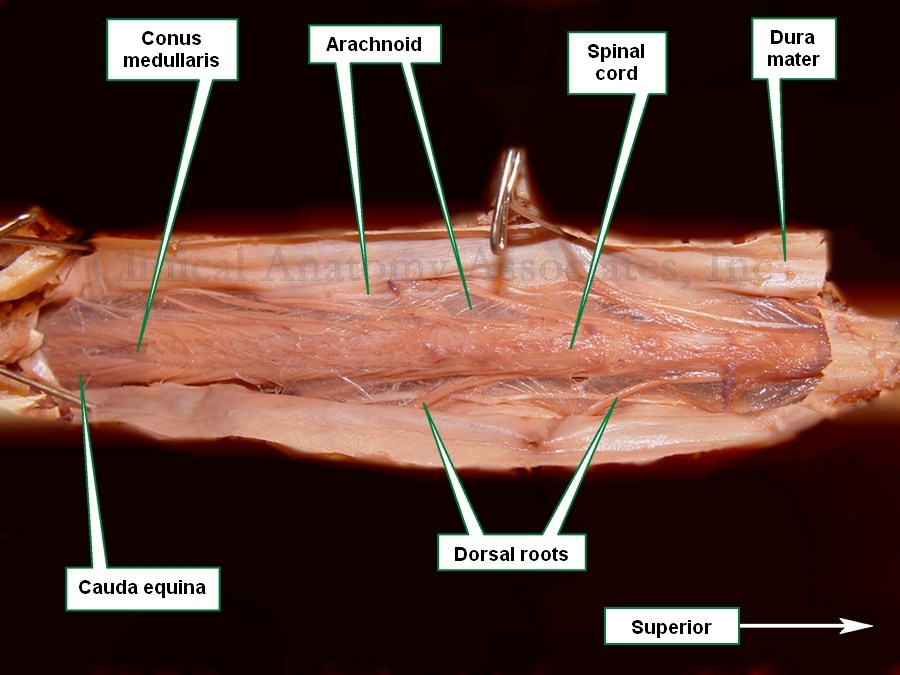 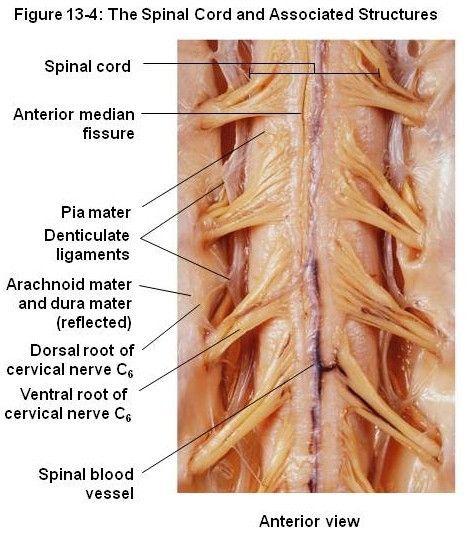 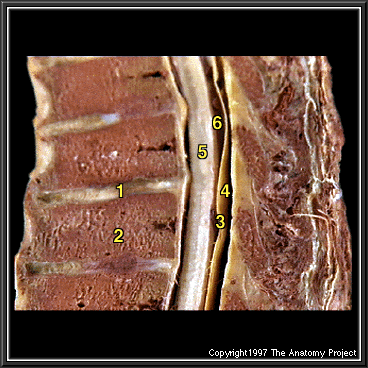 Discus intervertebralis
Corpus vertebrae 
Dura mater spinalis 
Cavum epidurale 
Medulla spinalis 
Cavum subdurale
GERINCVELŐ (MEDULLA SPINALIS)
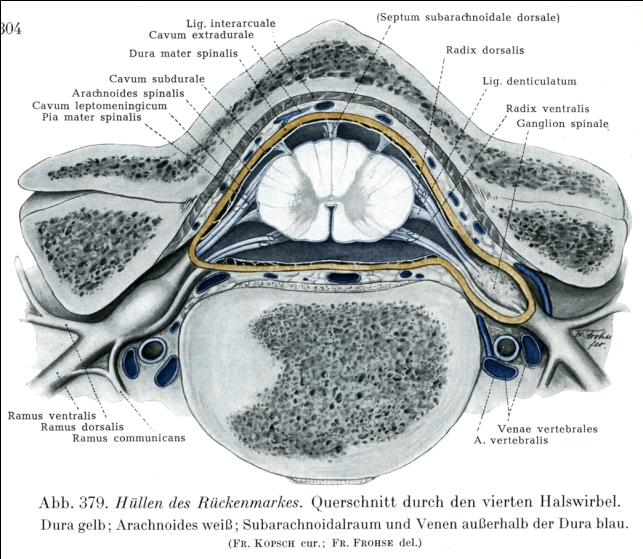 CAVUM SUBDURALE (dura mater és arachnoidea között:
patológiás tér
subduralis haematoma

CAVUM SUBARACHNOIDALE (arachnoidea és a pia mater között):
liquor cerebrospinalis
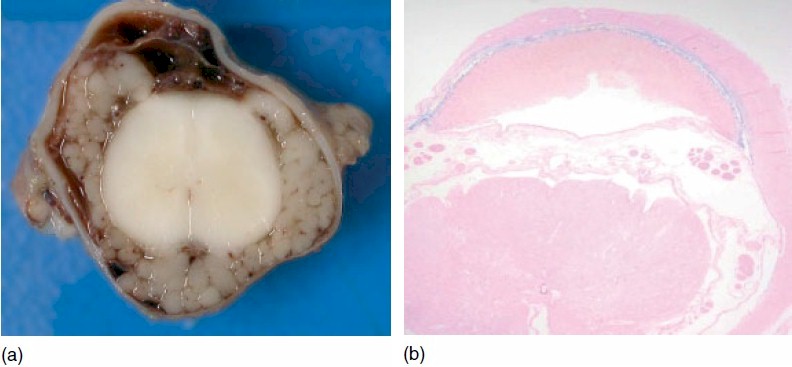 A collection of fresh subdural blood at the dorsal aspect of the sacral spinal cord
GERINCVELŐ (MEDULLA SPINALIS)
LUMBAL PUNCTIO
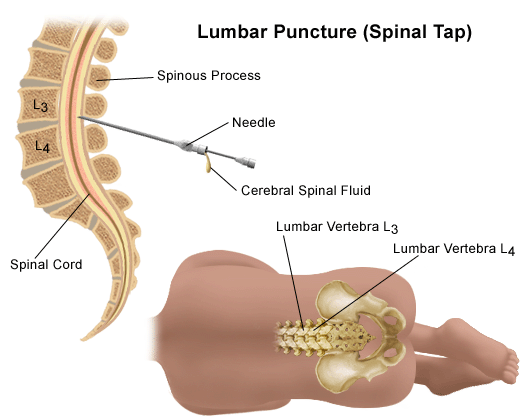 KÖSZÖNÖM A FIGYELMET!
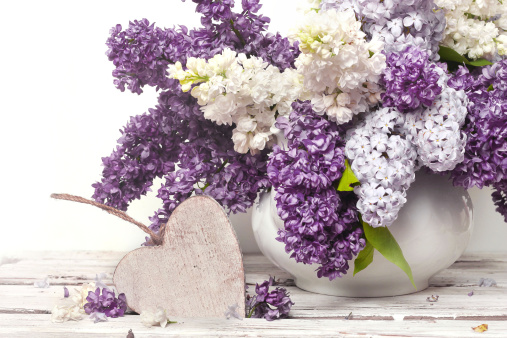 BIBLIOGRÁFIA
Dr. med. Ferenc Hajdú: Leitfaden zur Neuroanatomie, Semmelweis Universität, Budapest, 1997.
Theodor Schiebler, Walter Schmidt: Anatomie, Zytologie, Histologie, Entwicklungsgeschichte, makroskopische und mikroskopische 
Anatomie des Menschen, Springer – Verlag, fünfte, korrigierte Auflage, 1991.
Martin Trepel: Neuroanatomie Struktur und Funktion, 5. Auflage Elsevier Urban & Fischer, München, 2008.
www.wikipedia.de  
http://wikibooks.org/wiki
https://www.unifr.ch/anatomy/assets/files/elearning/de/biochemie/endokrin/hypophyse/d-hypophyse.php
http://flexikon.doccheck.com/de/Parkinson-Syndrom
https://www.netdoktor.de/krankheiten/parkinson/
http://www.oganatomy.org/projanat/neuroanat/6a/three.htm
https://commons.wikimedia.org/wiki/File:Human_brain_midsagittal_cut_description.JPG
BIBLIOGRÁFIA
http://www.microscopy-uk.org.uk
https://hu.pinterest.com/pin/772085929836955372/
https://faculty.washington.edu
https://www.slideshare.net
http://medifactsonline.blogspot.hu
http://legaljustice4john.com/sbsReviewSquier.htm
https://hu.pinterest.com
http://www.profelis.org/webpages-cn/lectures/neuroanatomy_1ns.html
https://www.youtube.com/watch?v=jiscvATspCA
http://accessphysiotherapy.mhmedical.com